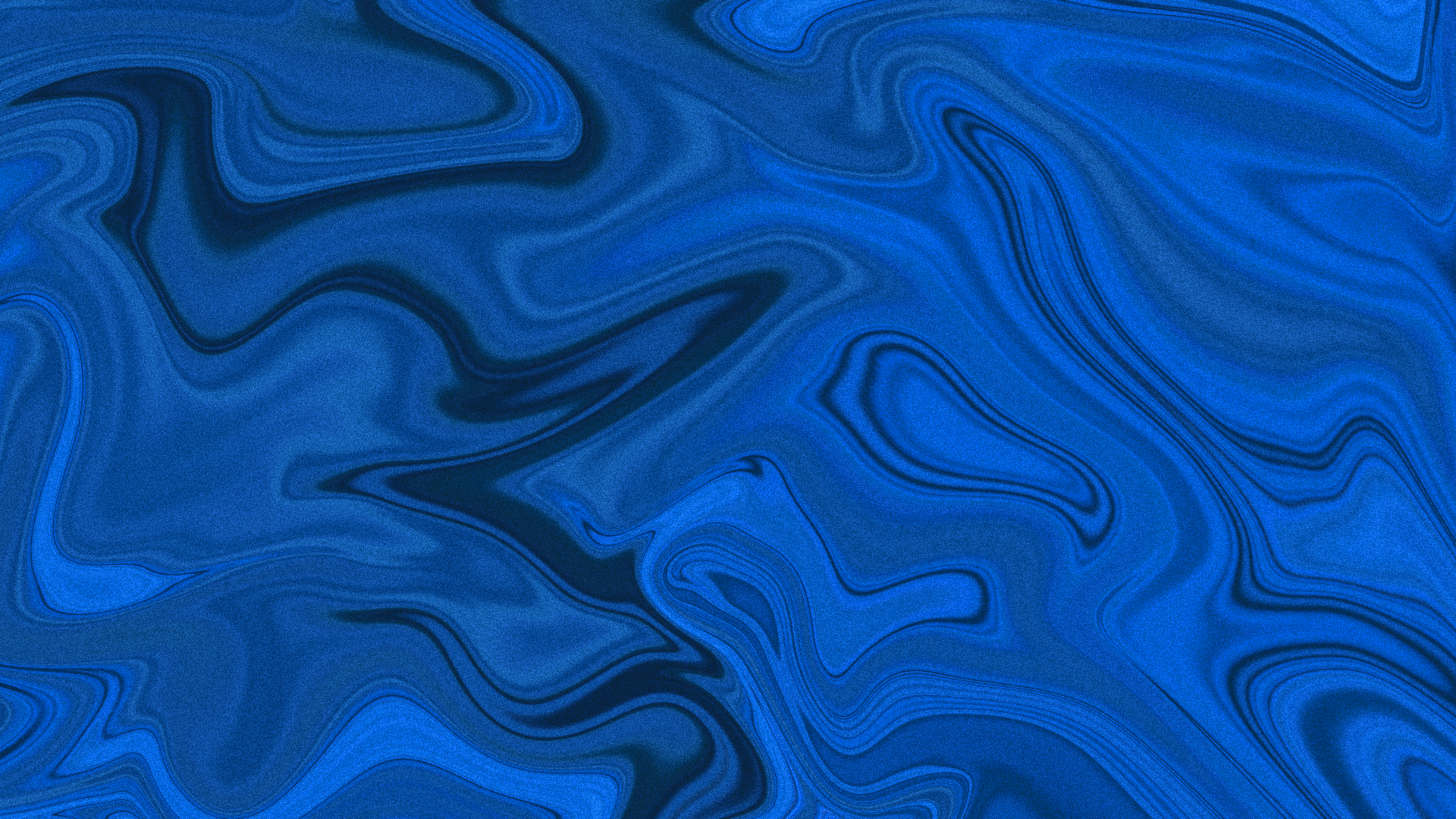 LOGO
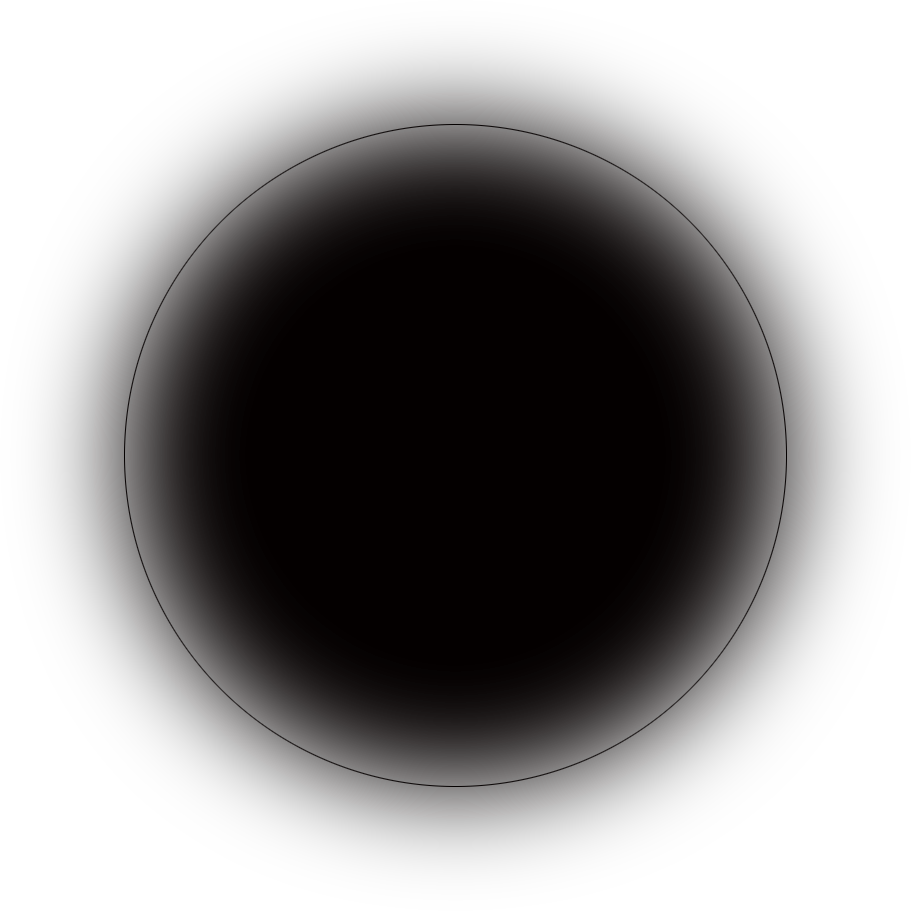 202X
GRADE PLAN
20XX
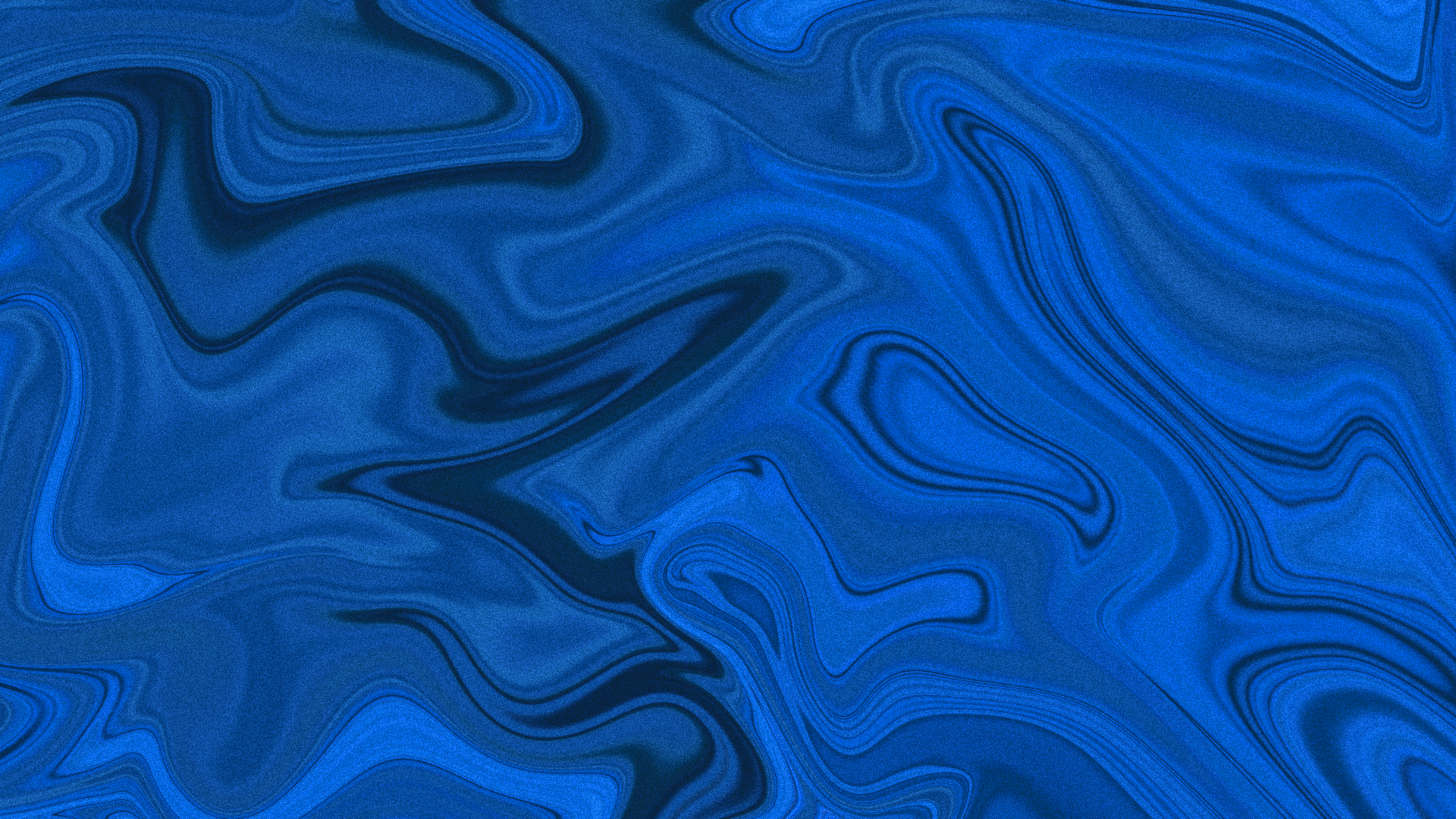 BY:xxx
POWER
POINT
A
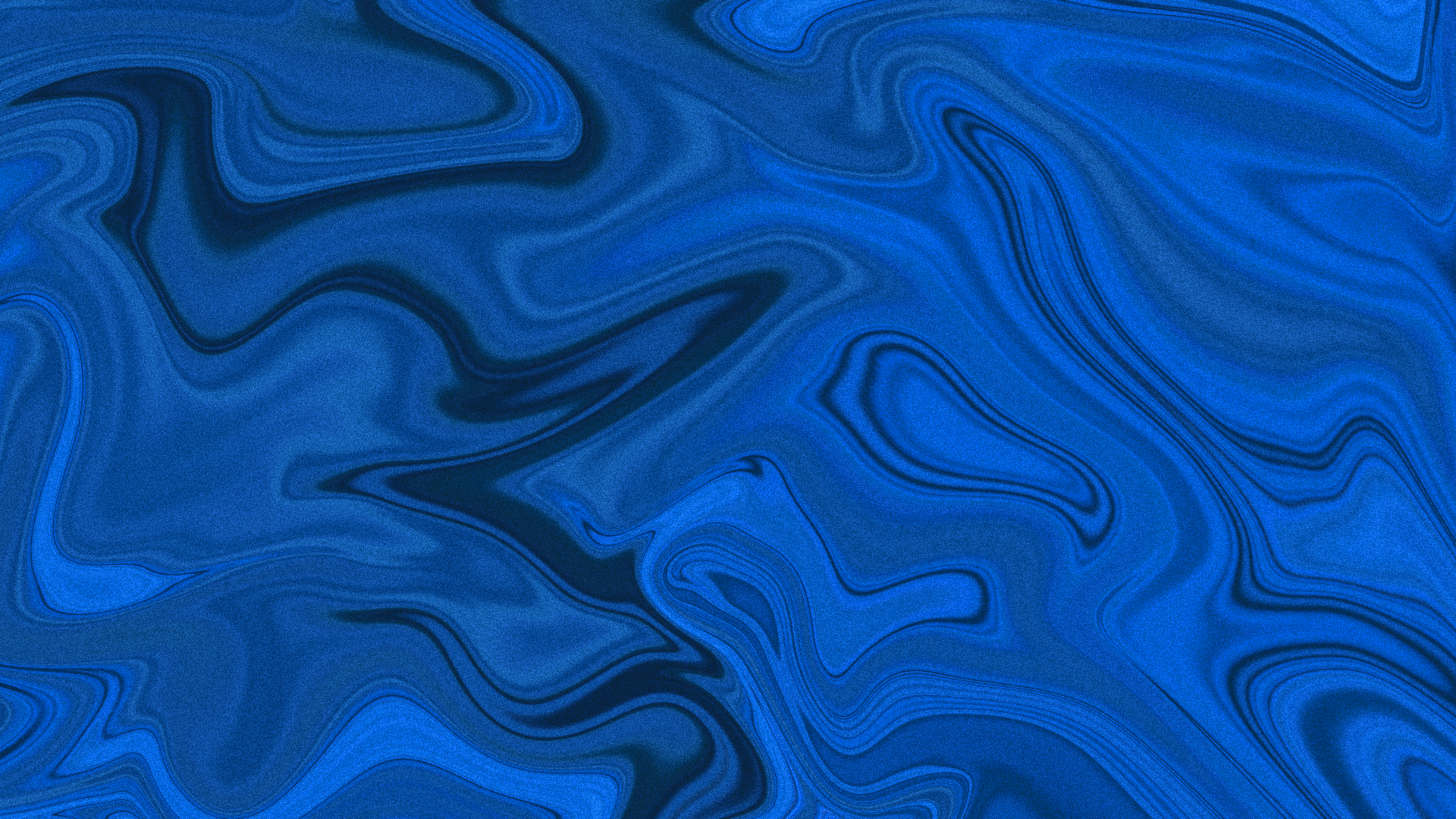 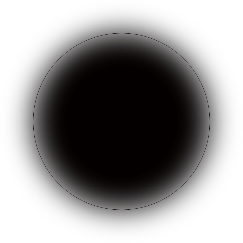 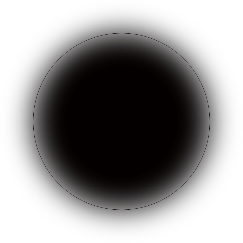 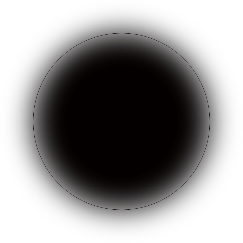 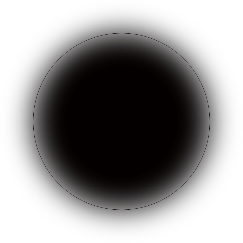 CONTENTS
Text here
Text here
Text here
Text here
Please add content here
Please add content here
Please add content here
Please add content here
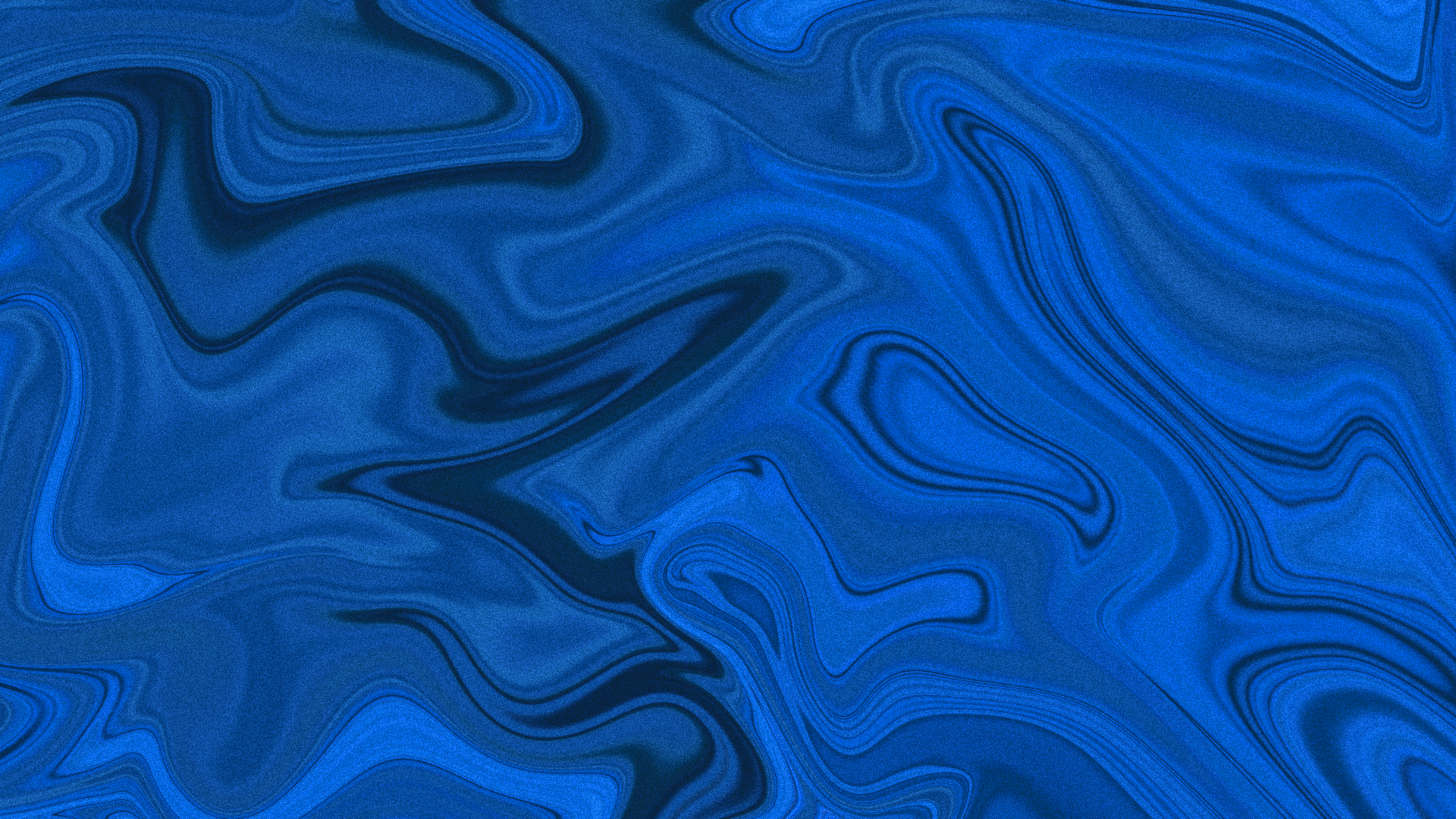 LOGO
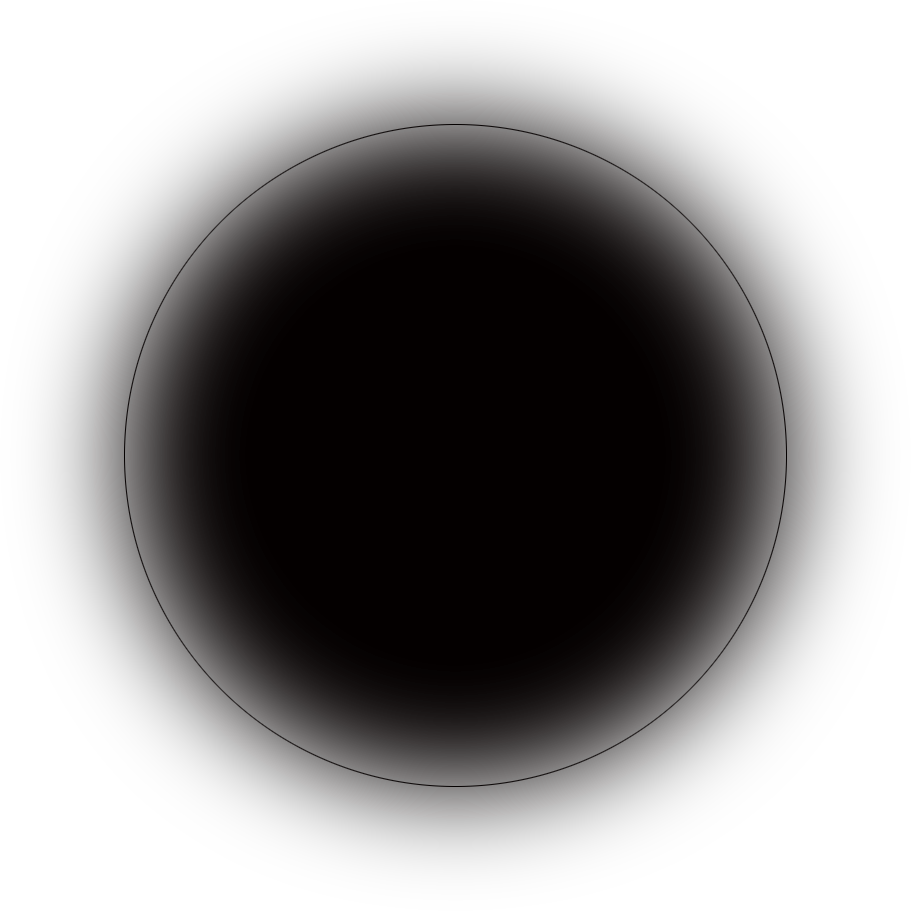 NO.01
Text here
20XX
Please add content here
POWER
POINT
A
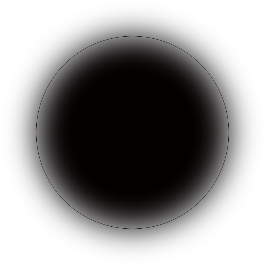 01
GRADE PLAN
Please add content here
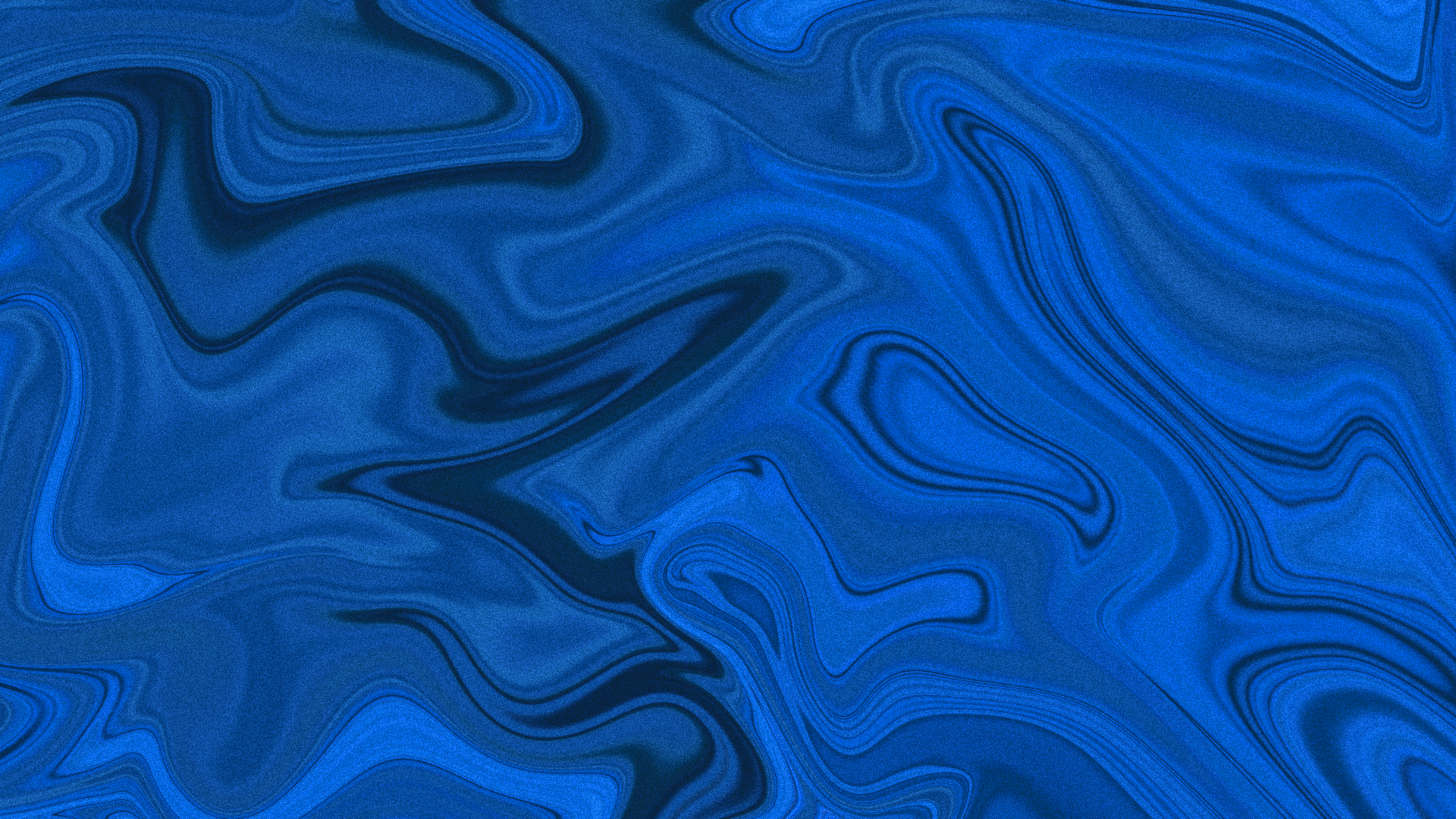 Text here
Please add content here
A
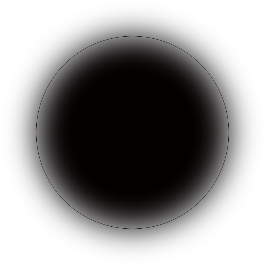 01
GRADE PLAN
Please add content here
Please add content here
Please add content here
Please add content here
Please add content here
A
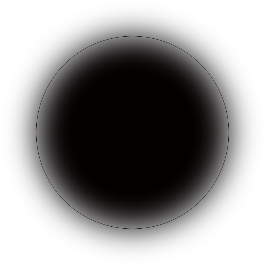 01
GRADE PLAN
This template is exclusively designed by Fei er creative, and copyrights belong to Bao tu internet
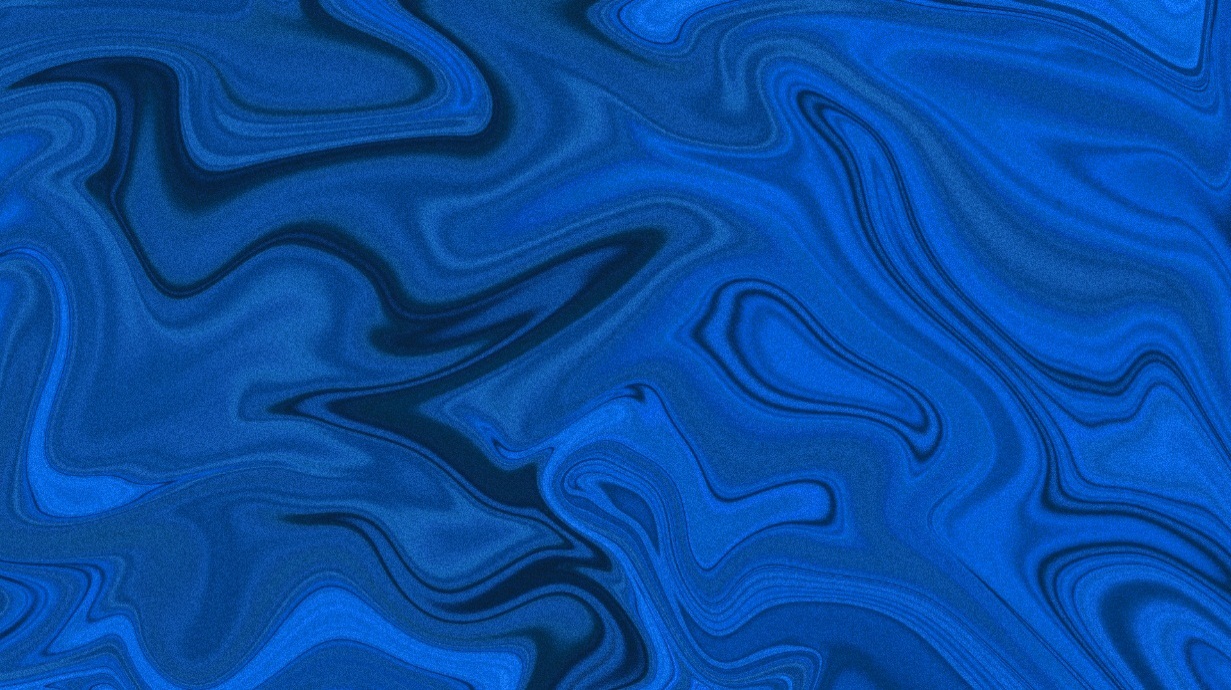 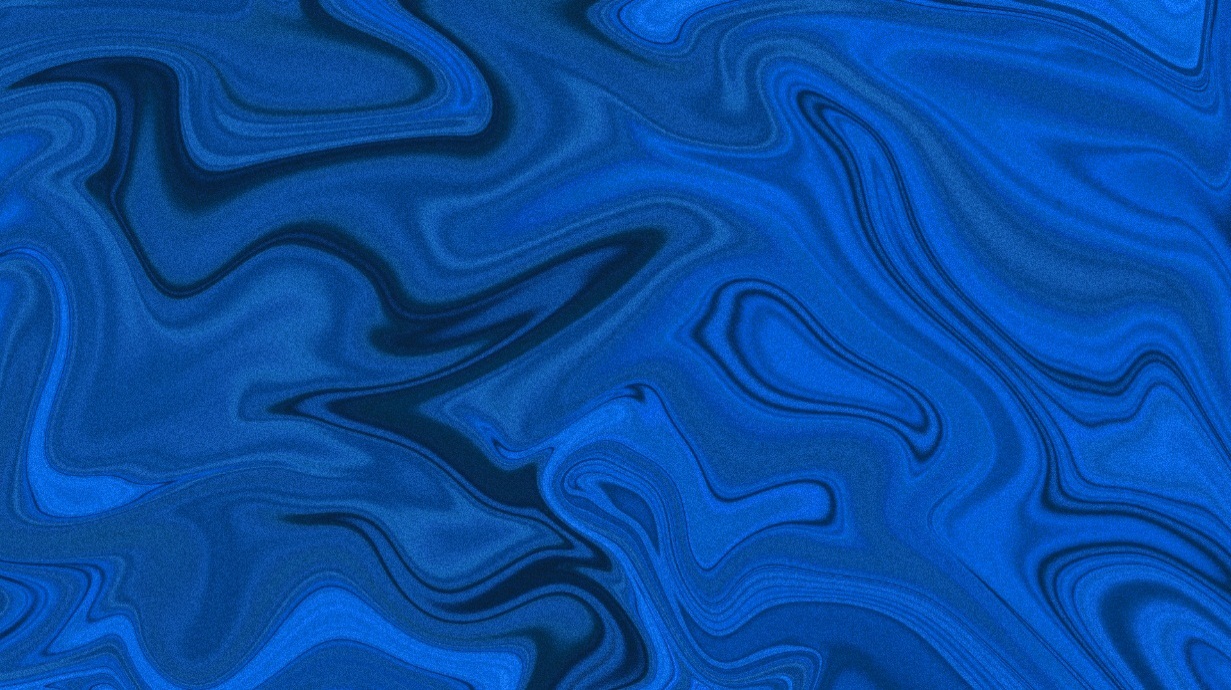 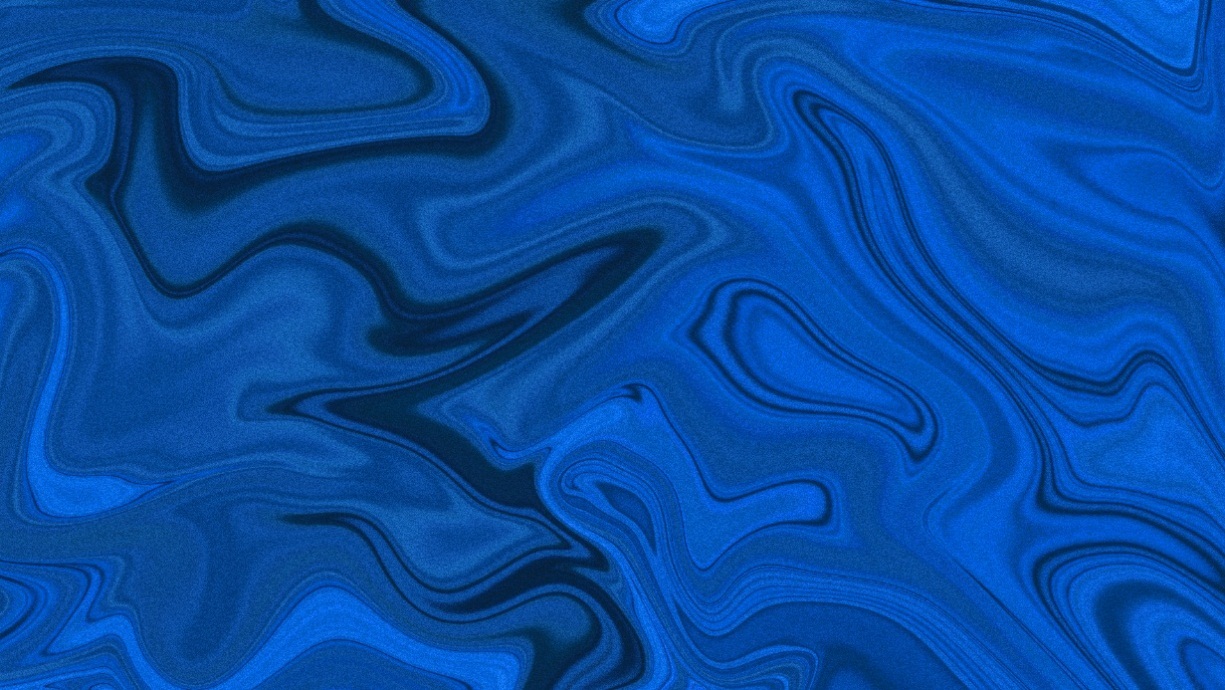 Text here
Text here
Text here
Please add content here
Please add content here
Please add content here
A
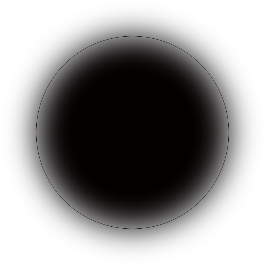 01
GRADE PLAN
Please add content here
Text here
Text here
Text here
Text here
Please add content here
Please add content here
Please add content here
Please add content here
A
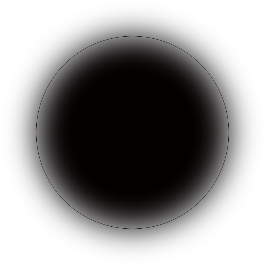 01
GRADE PLAN
Please add content here
Please add content here
Please add content here
Please add content here
Please add content here
Text here
Please add content herePlease add content herePlease add content herePlease add content herePlease add content herePlease add content here
A
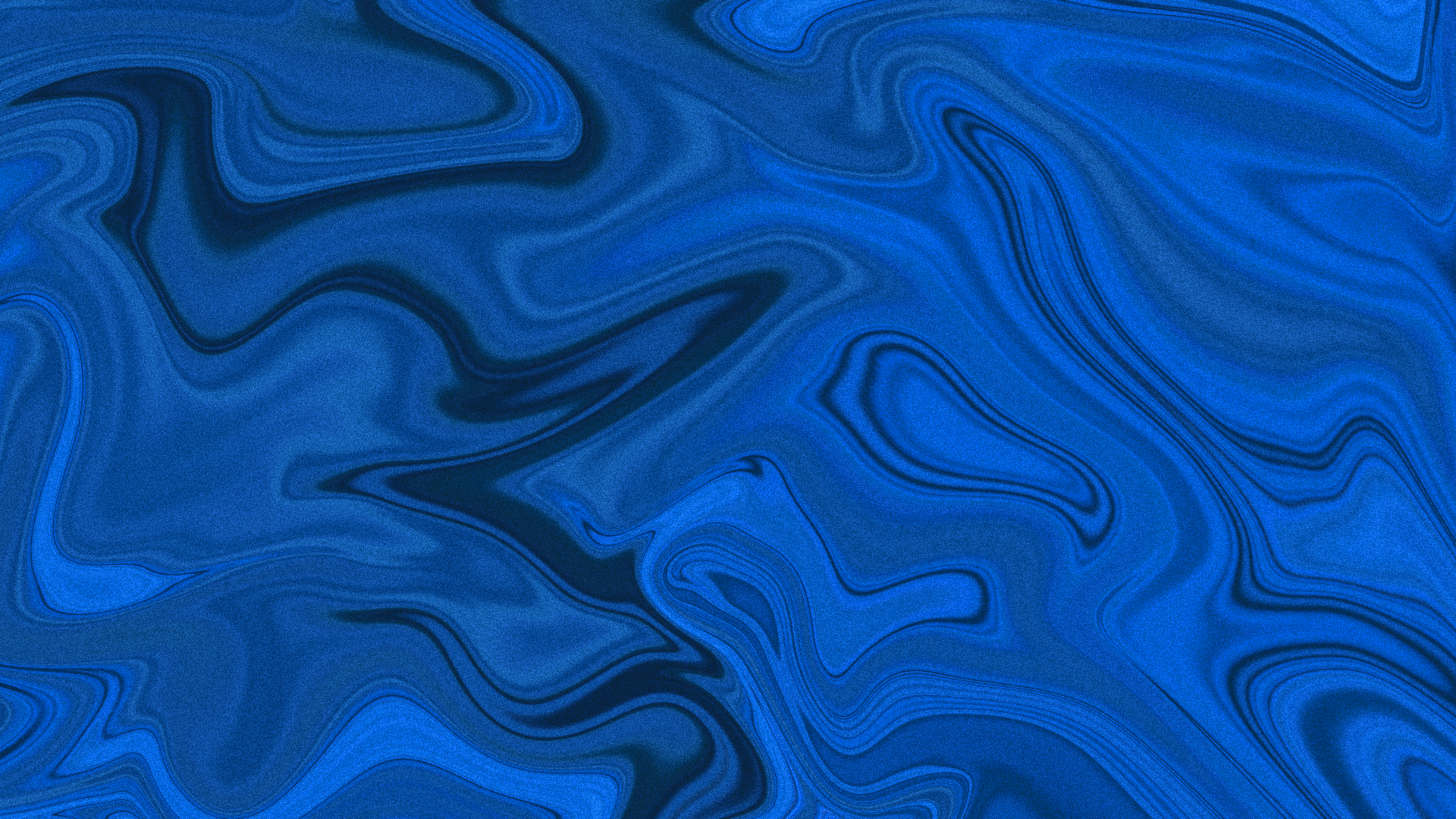 LOGO
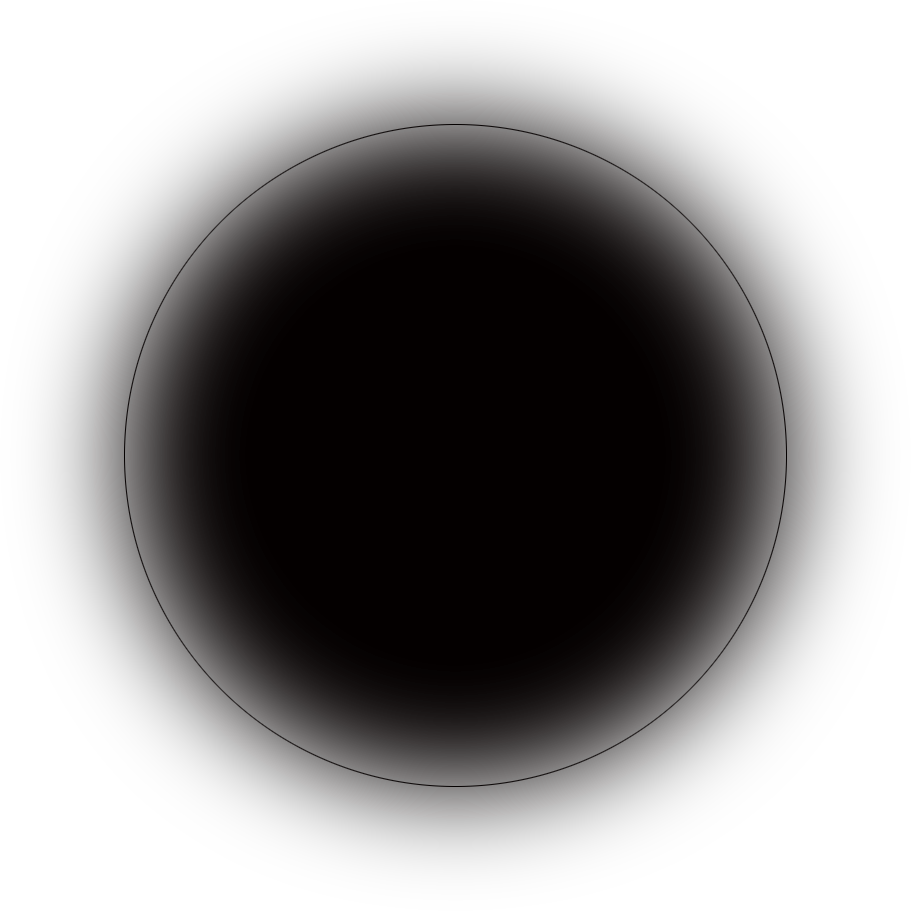 NO.02
Text here
20XX
Please add content here
POWER
POINT
A
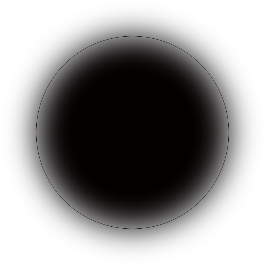 01
GRADE PLAN
Please add content here
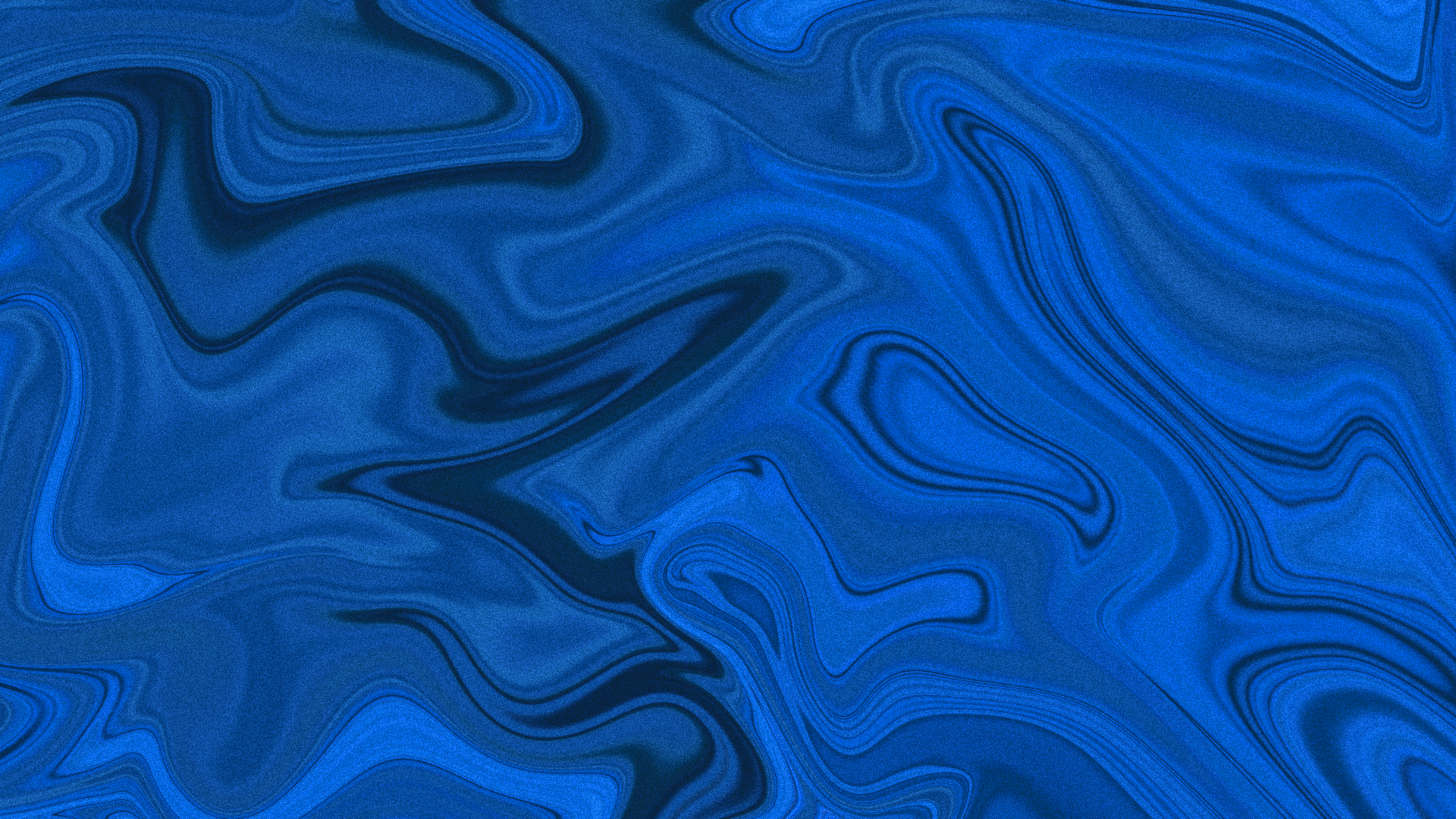 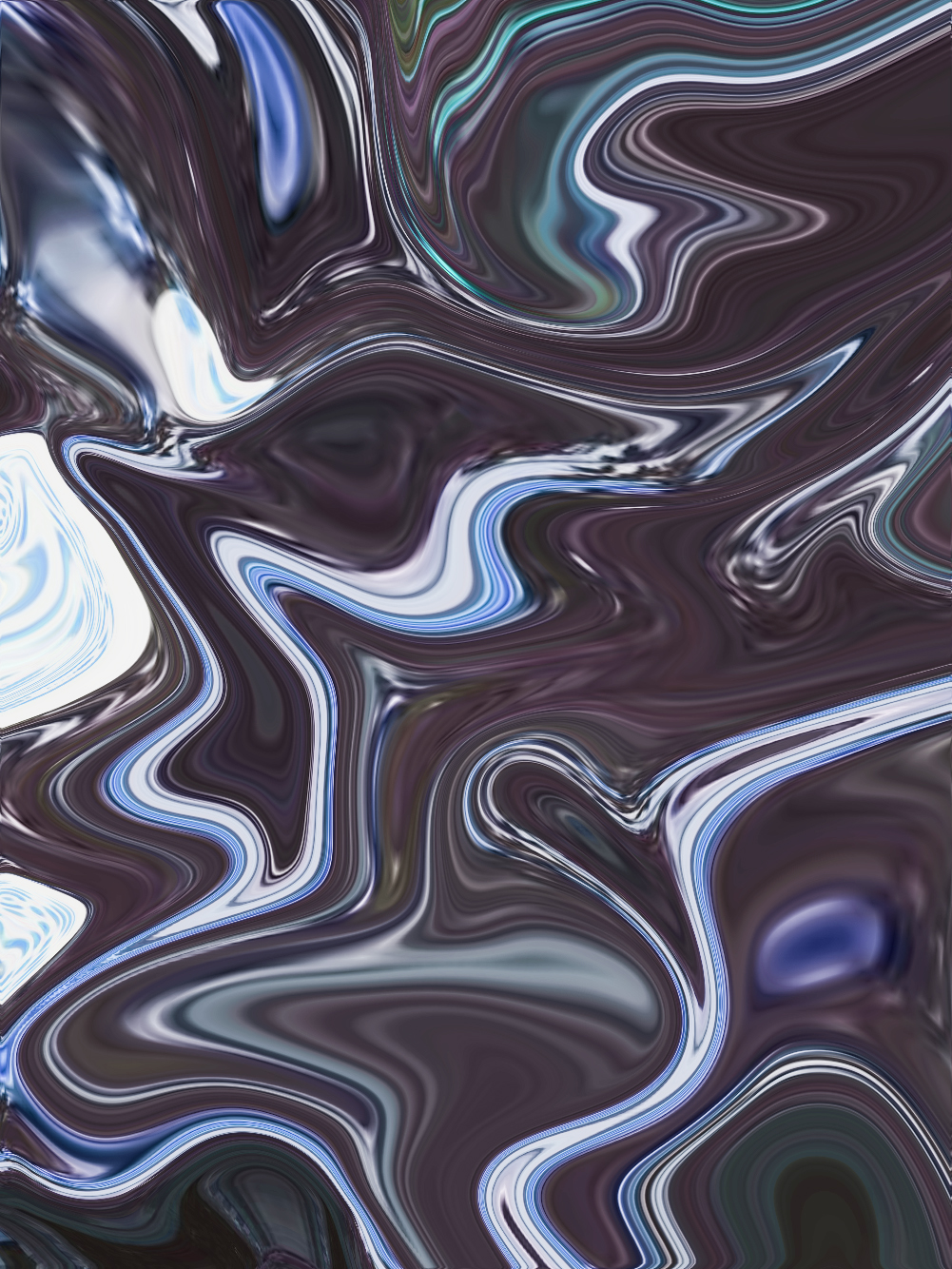 Text here
Please add content herePlease add content herePlease add content herePlease add content herePlease add content herePlease add content herePlease add content herePlease add content herePlease add content herePlease add content herePlease add content herePlease add content herePlease add content herePlease add content herePlease add content herePlease add content herePlease add content herePlease add content herePlease add content here
Please add content here
Please add content here
A
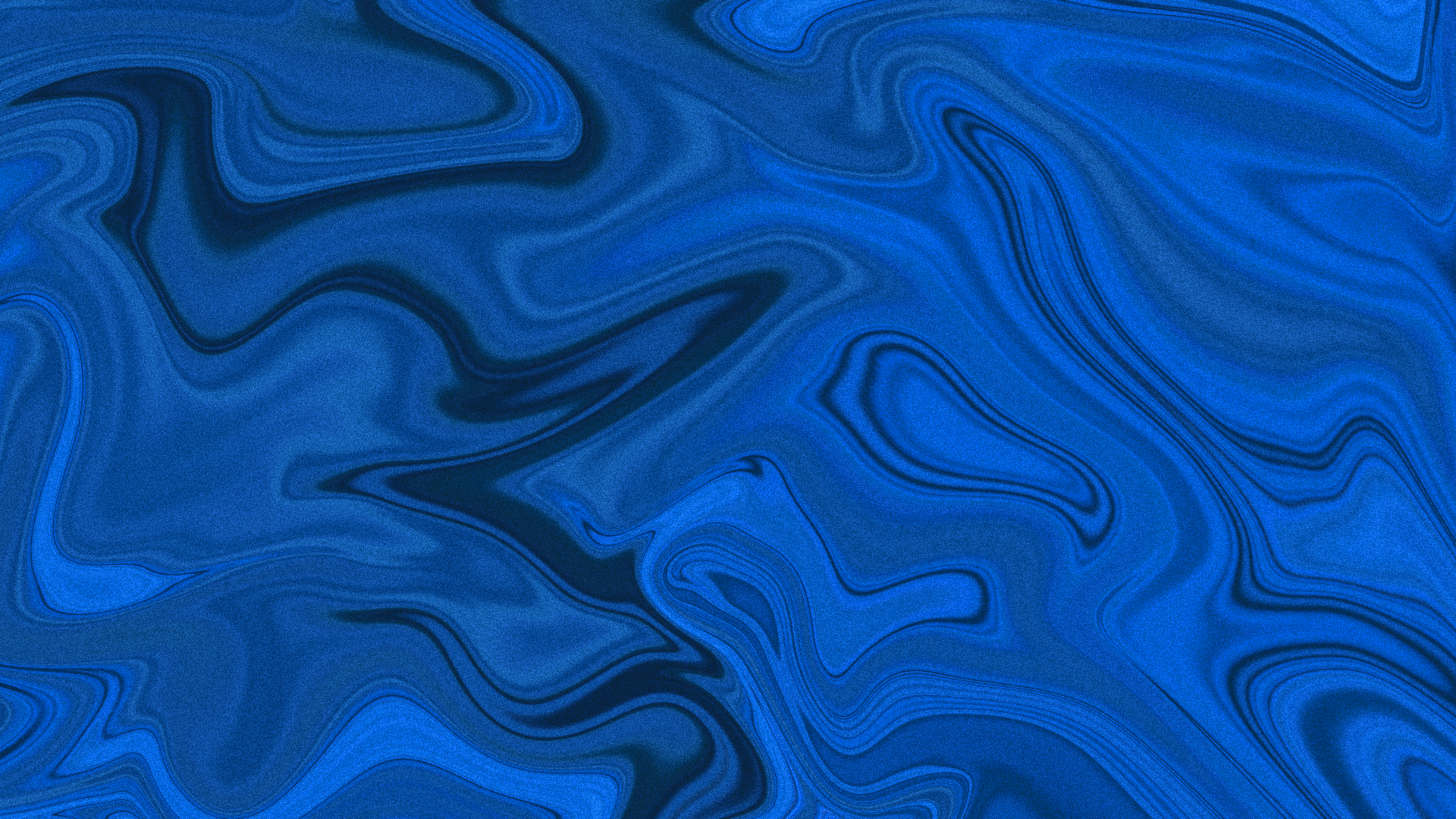 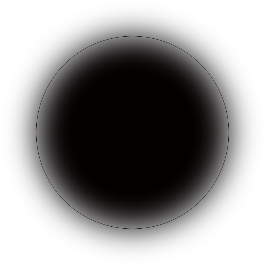 01
GRADE PLAN
Please add content here
S
W
O
T
Text here
Text here
Text here
Text here
Please add content here
Please add content here
Please add content here
Please add content here
A
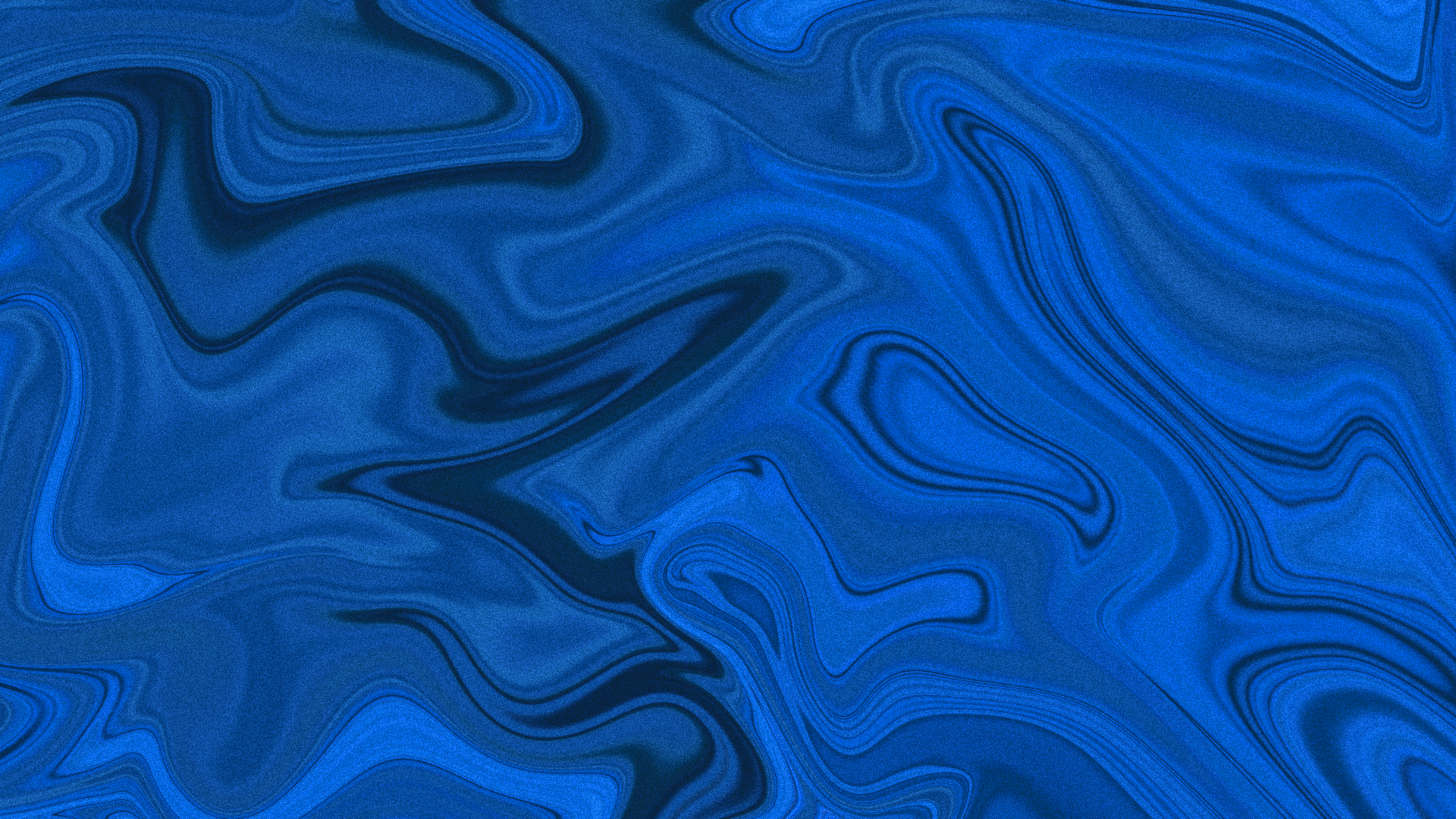 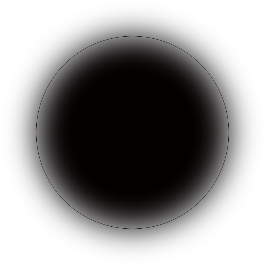 01
GRADE PLAN
Please add content here
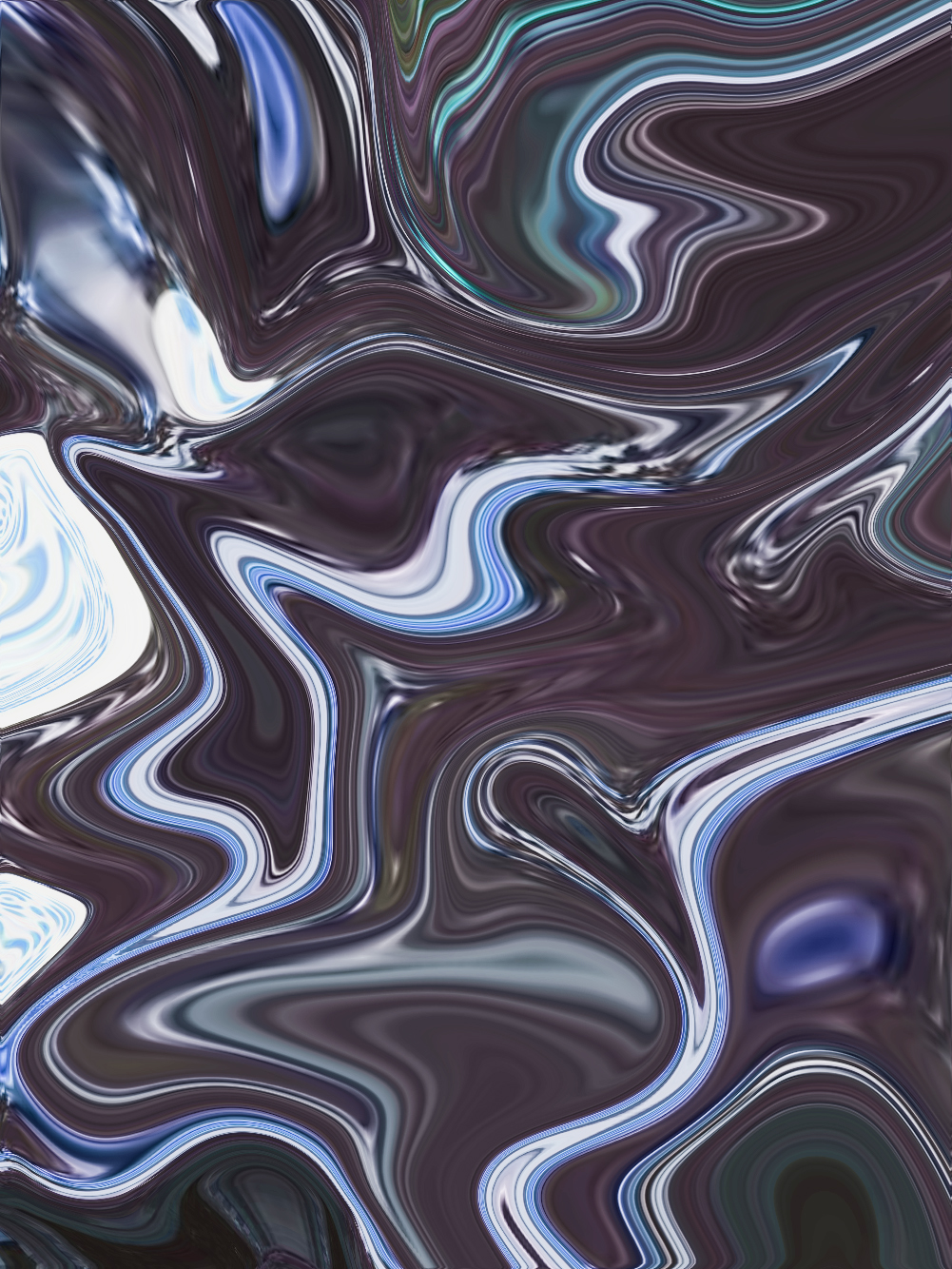 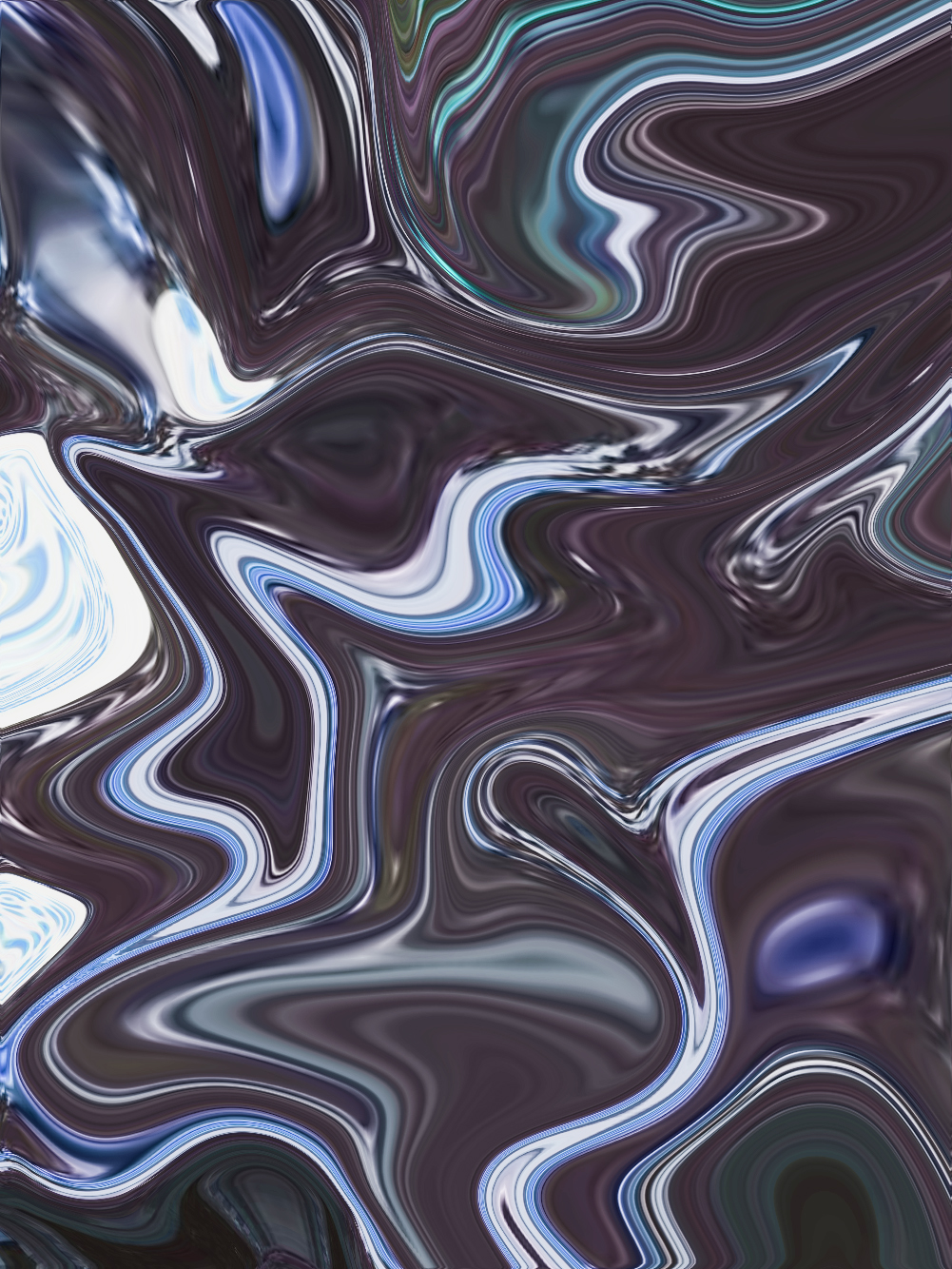 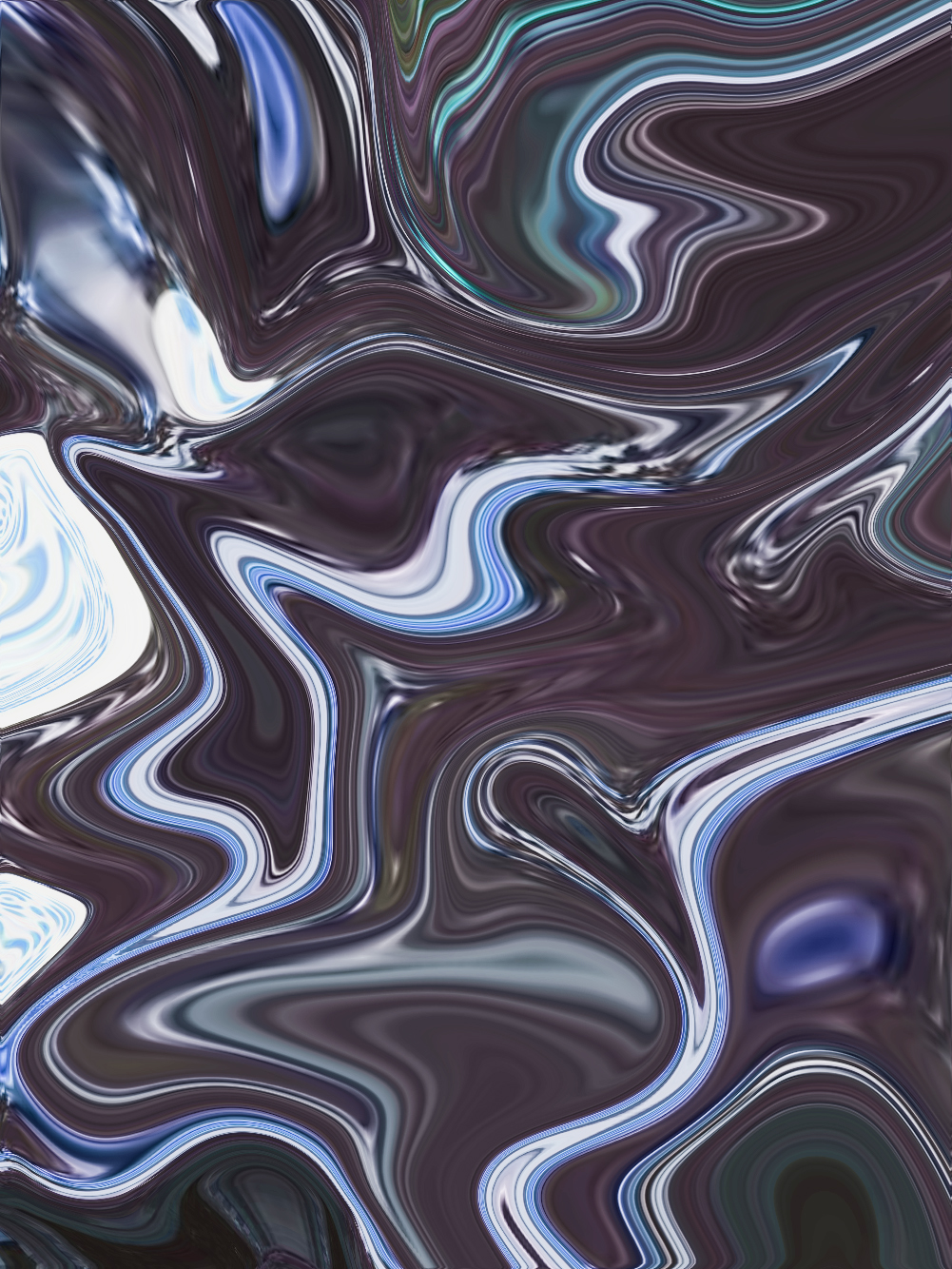 Text here
Text here
Text here
Please add content here
Please add content here
Please add content here
A
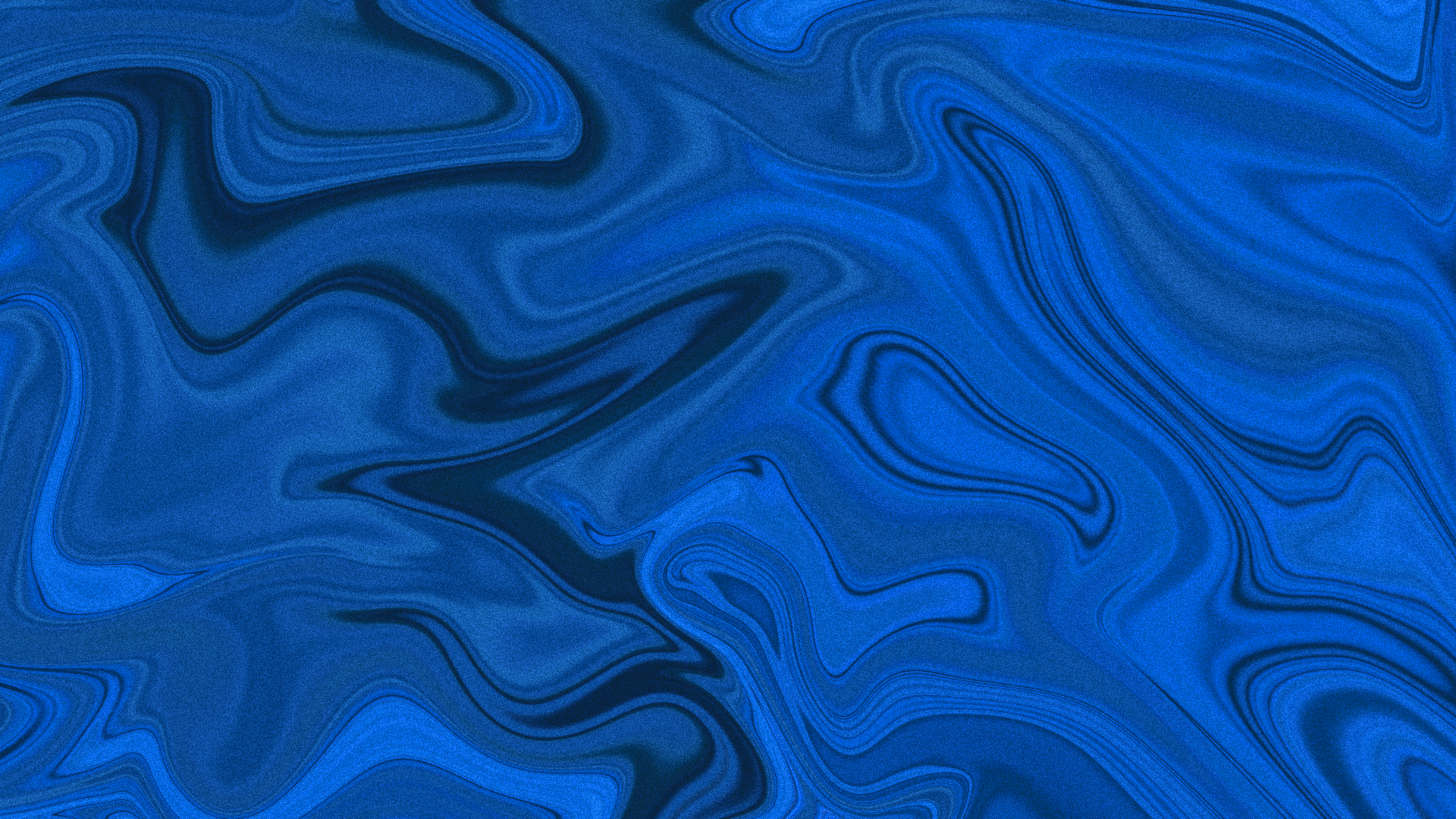 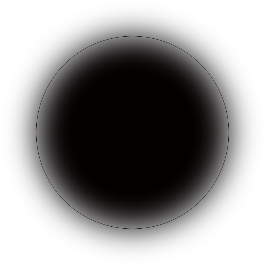 01
GRADE PLAN
Please add content here
2018-2019
Text here
Text here
Please add content here
Please add content here
2019-2020
A
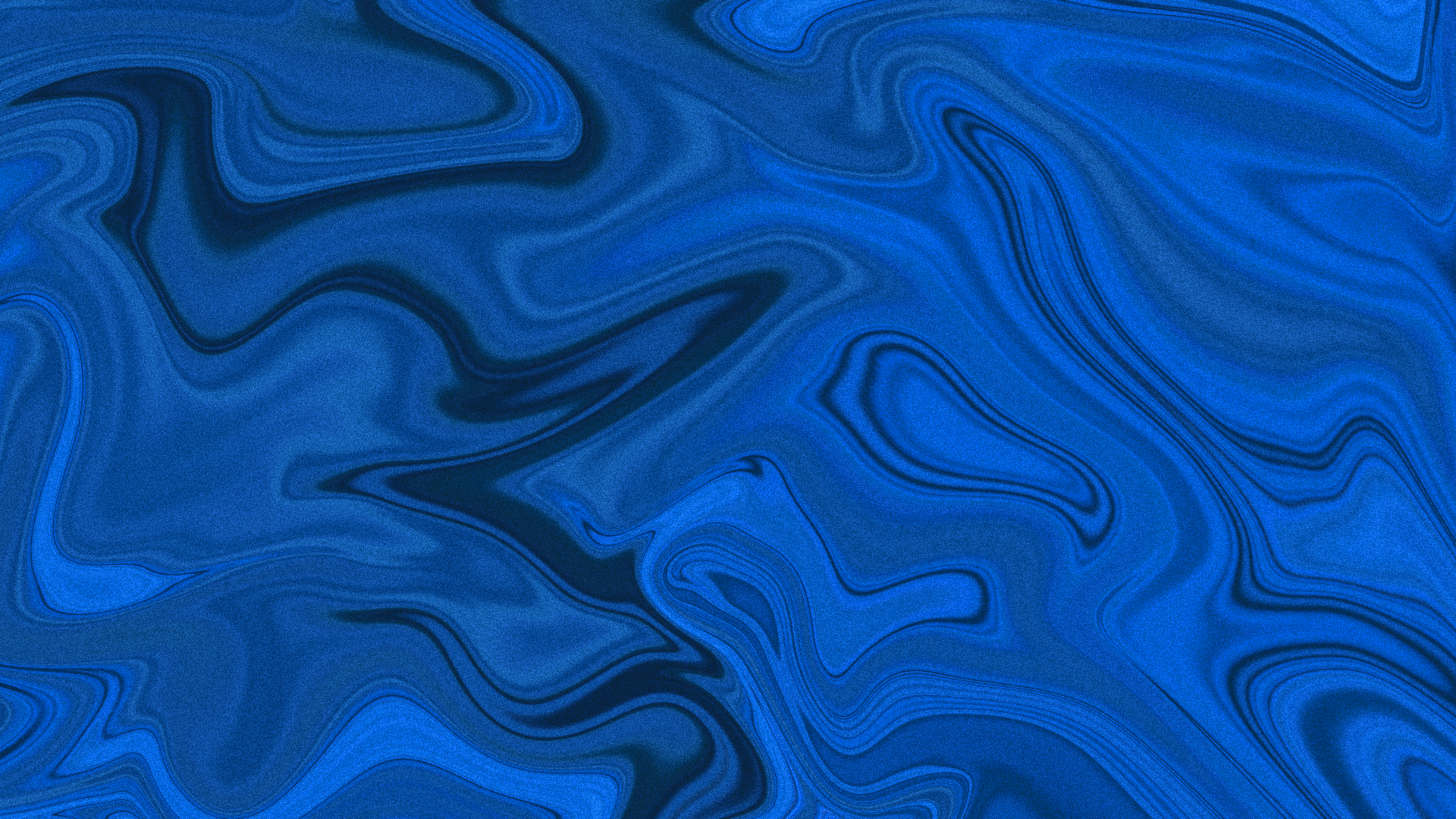 2020-2021
2021-2022
2023-2024
Text here
Text here
Text here
Please add content here
Please add content here
Please add content here
A
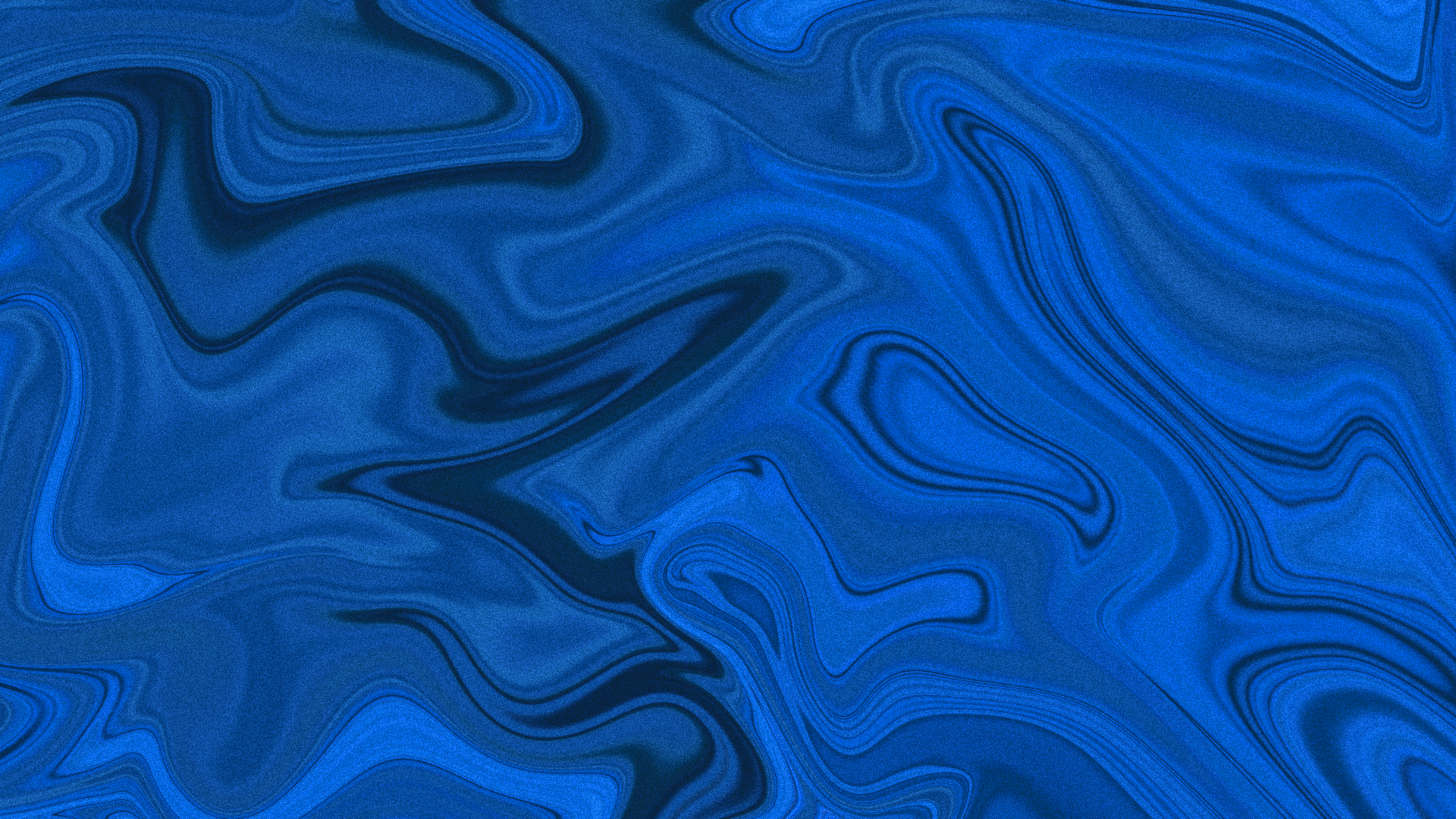 LOGO
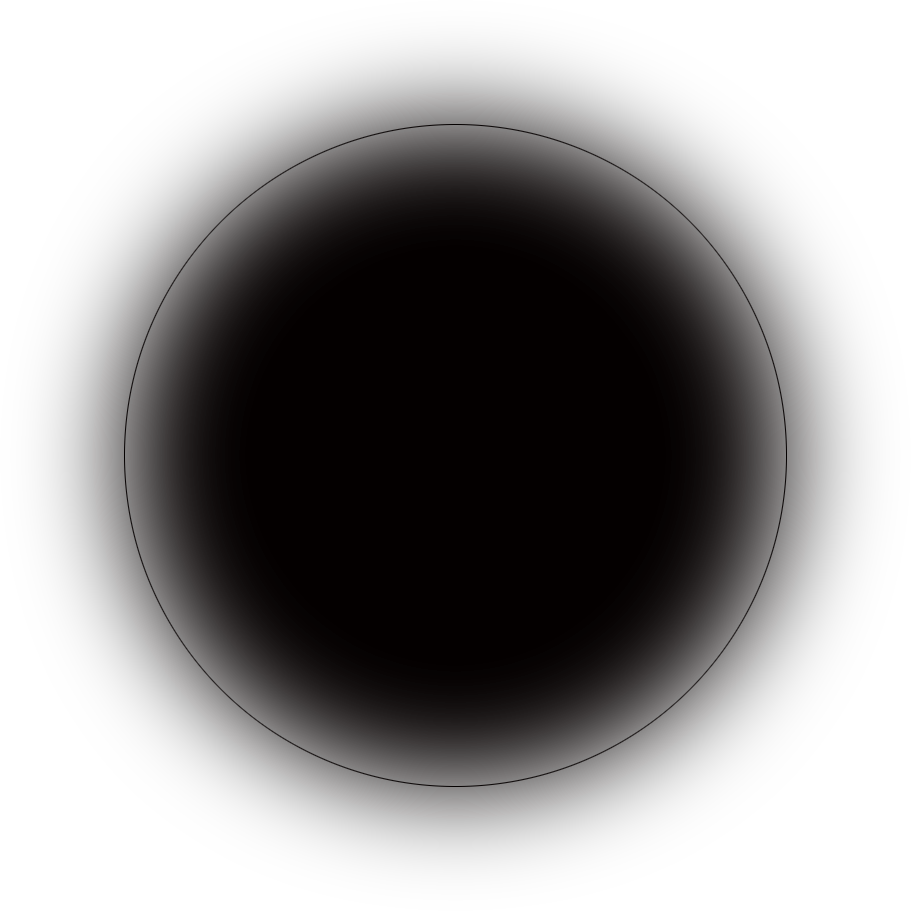 NO.03
Text here
20XX
Please add content here
POWER
POINT
A
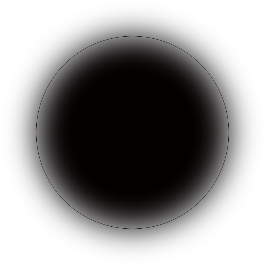 01
GRADE PLAN
Please add content here
Text here
Please add content herePlease add content herePlease add content herePlease add content herePlease add content herePlease add content here
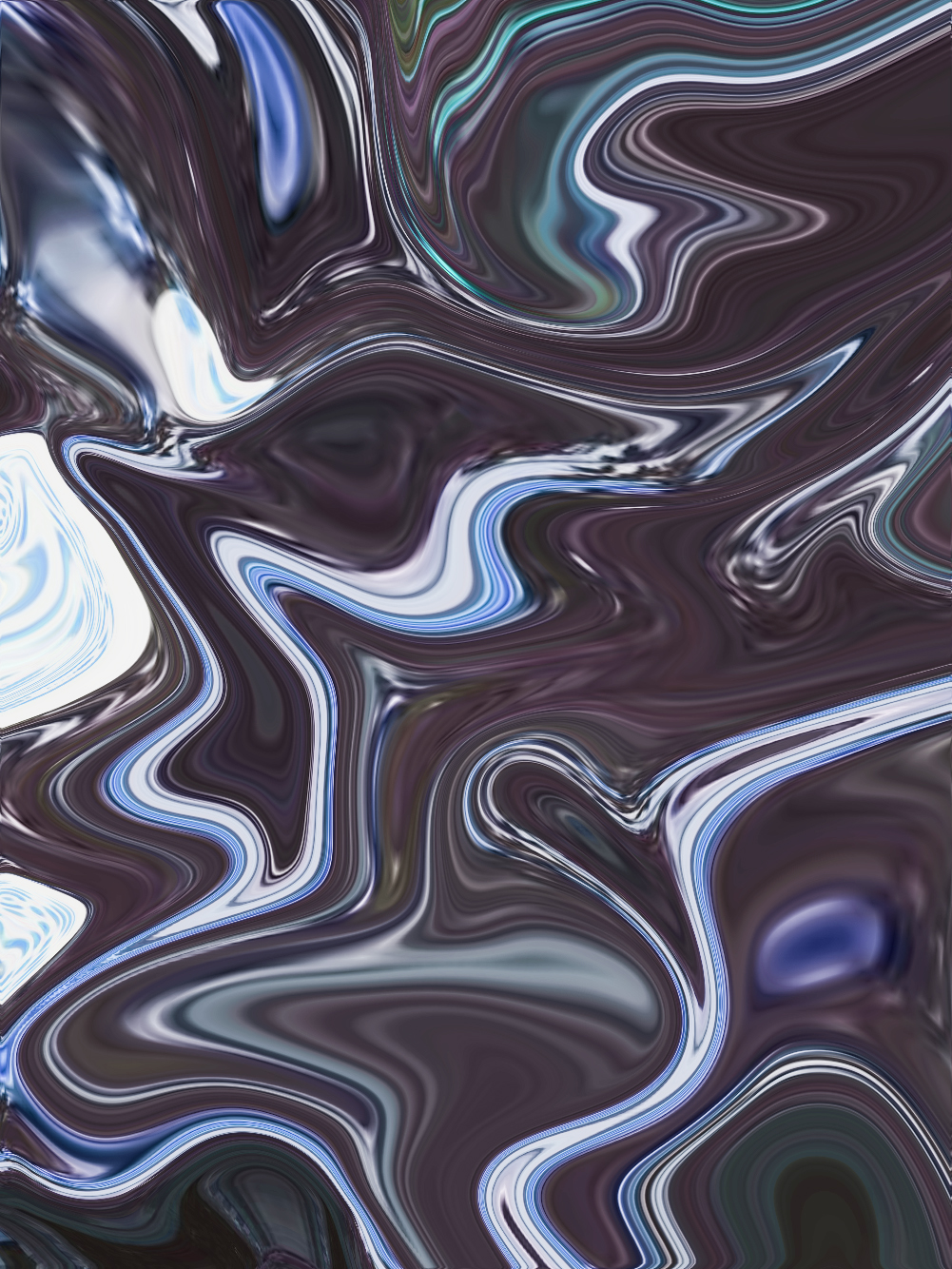 01.
Text here
Please add content herePlease add content herePlease add content herePlease add content herePlease add content here
02.
Text here
Please add content herePlease add content herePlease add content herePlease add content herePlease add content here
A
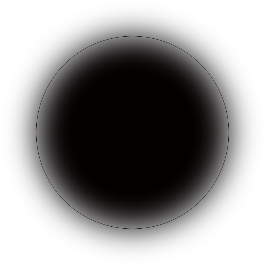 01
GRADE PLAN
Please add content here
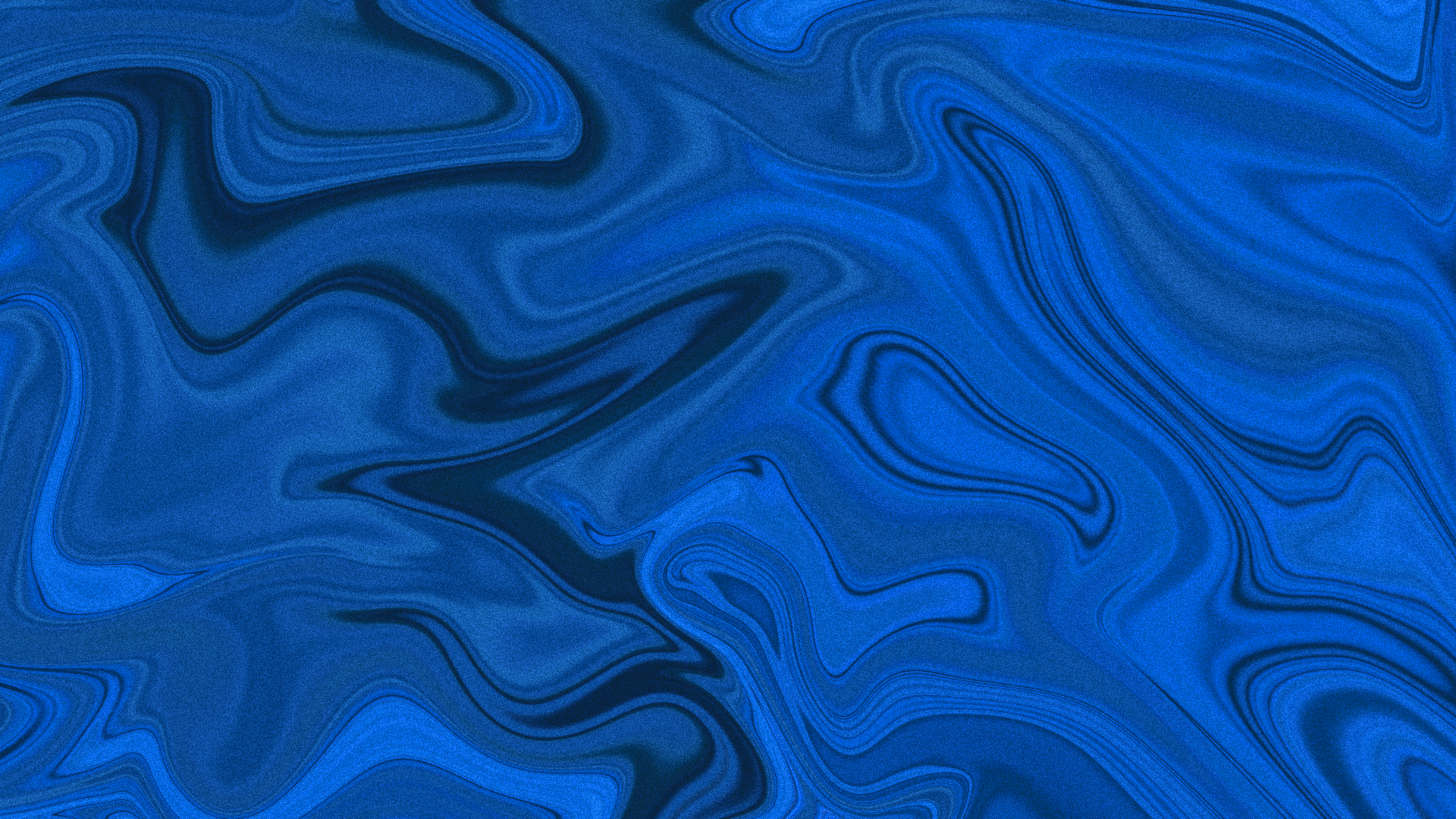 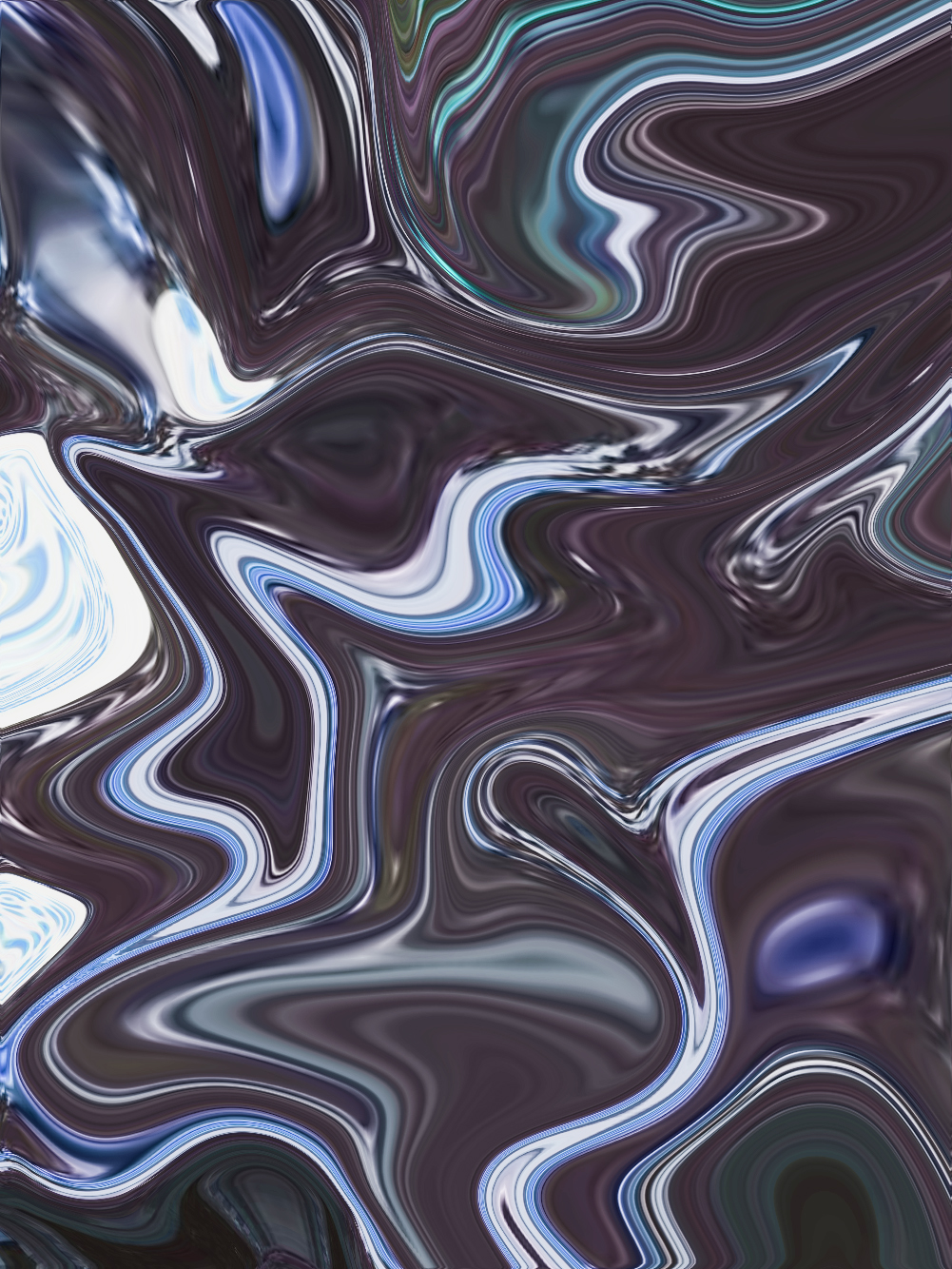 Text here
Please add content herePlease add content herePlease add content herePlease add content herePlease add content herePlease add content herePlease add content herePlease add content herePlease add content herePlease add content herePlease add content herePlease add content herePlease add content herePlease add content herePlease add content herePlease add content here
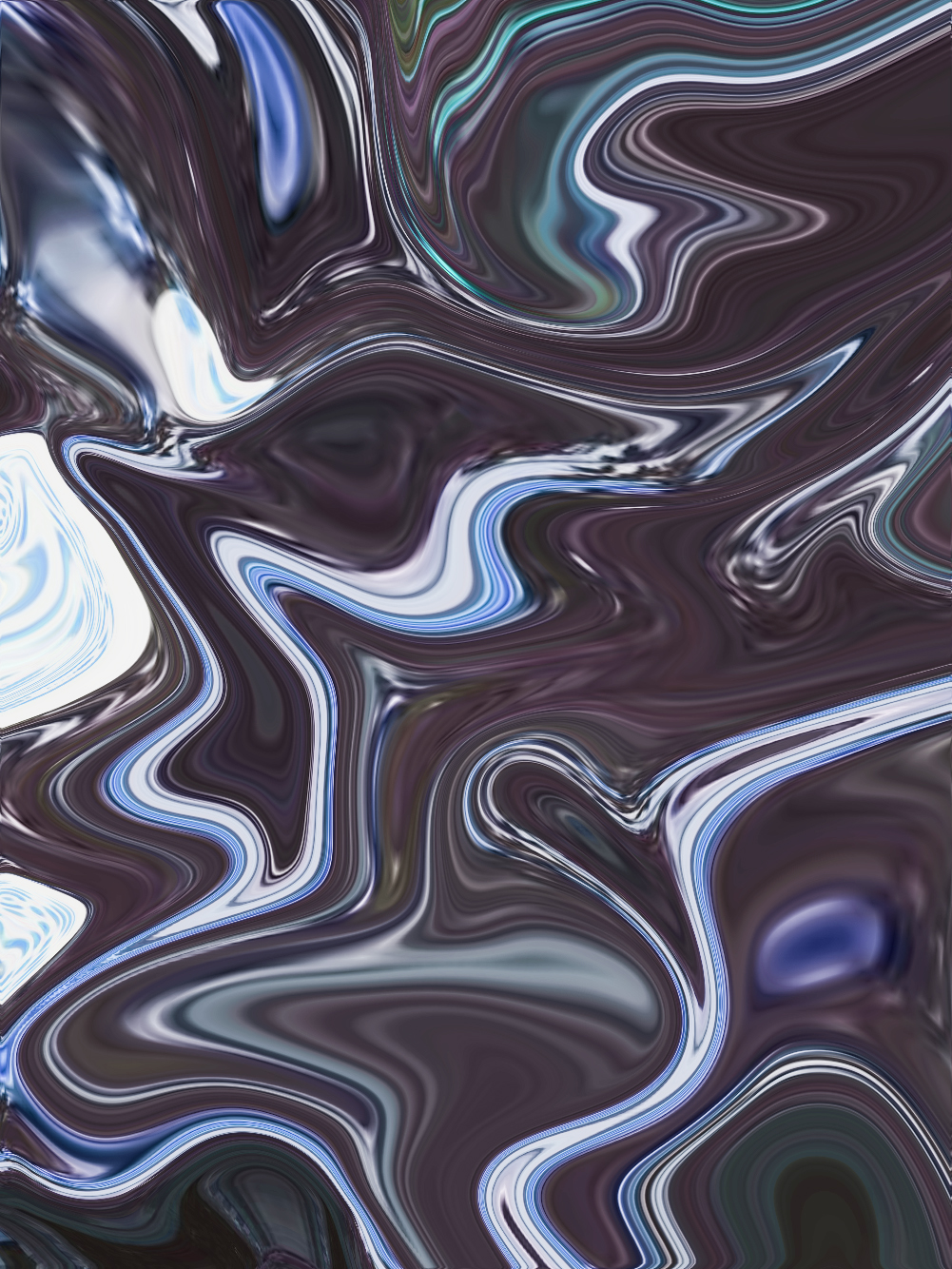 A
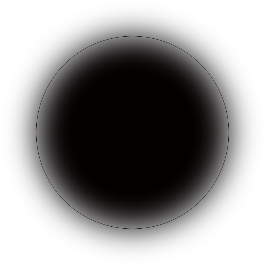 01
GRADE PLAN
Please add content here
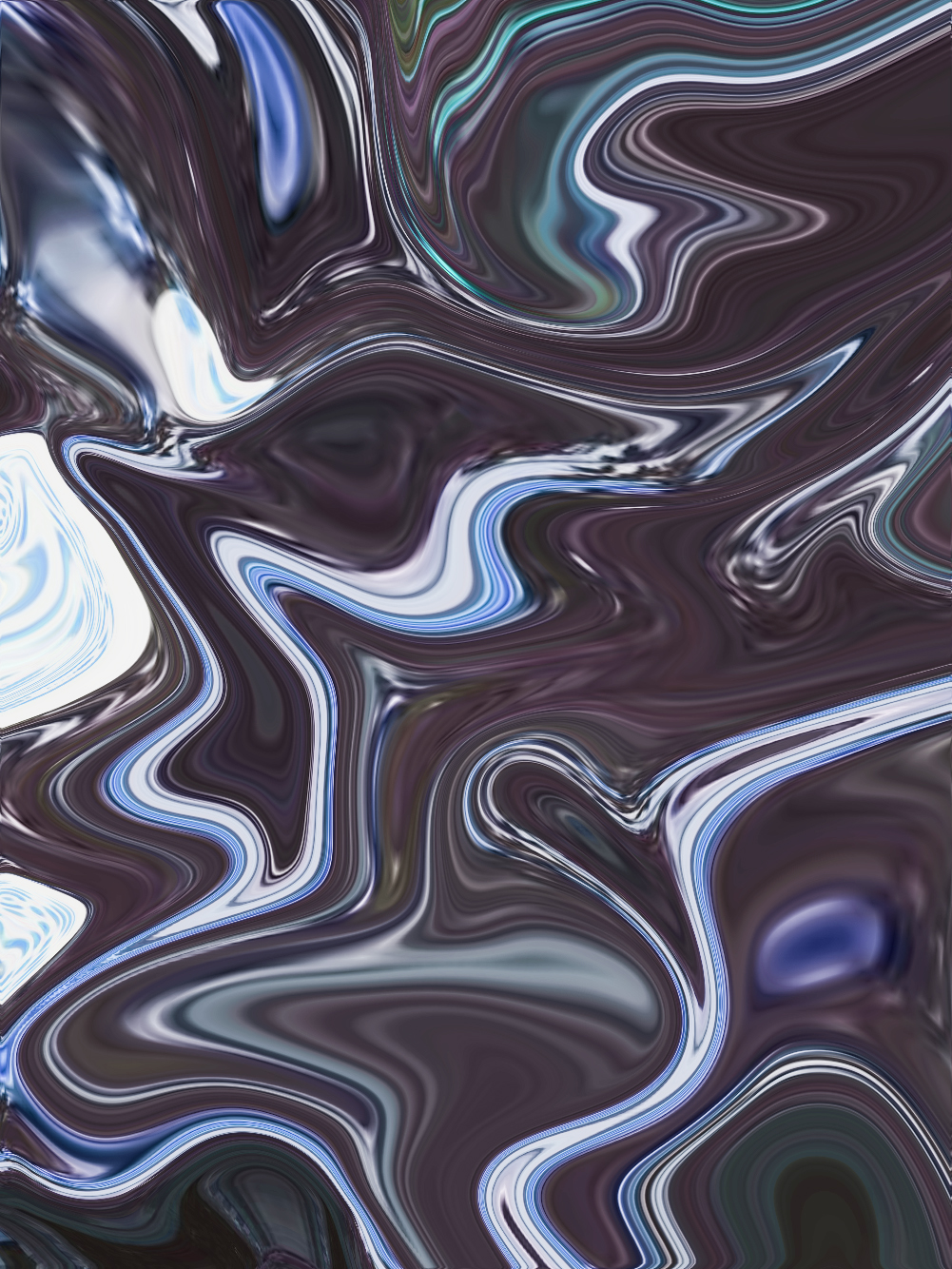 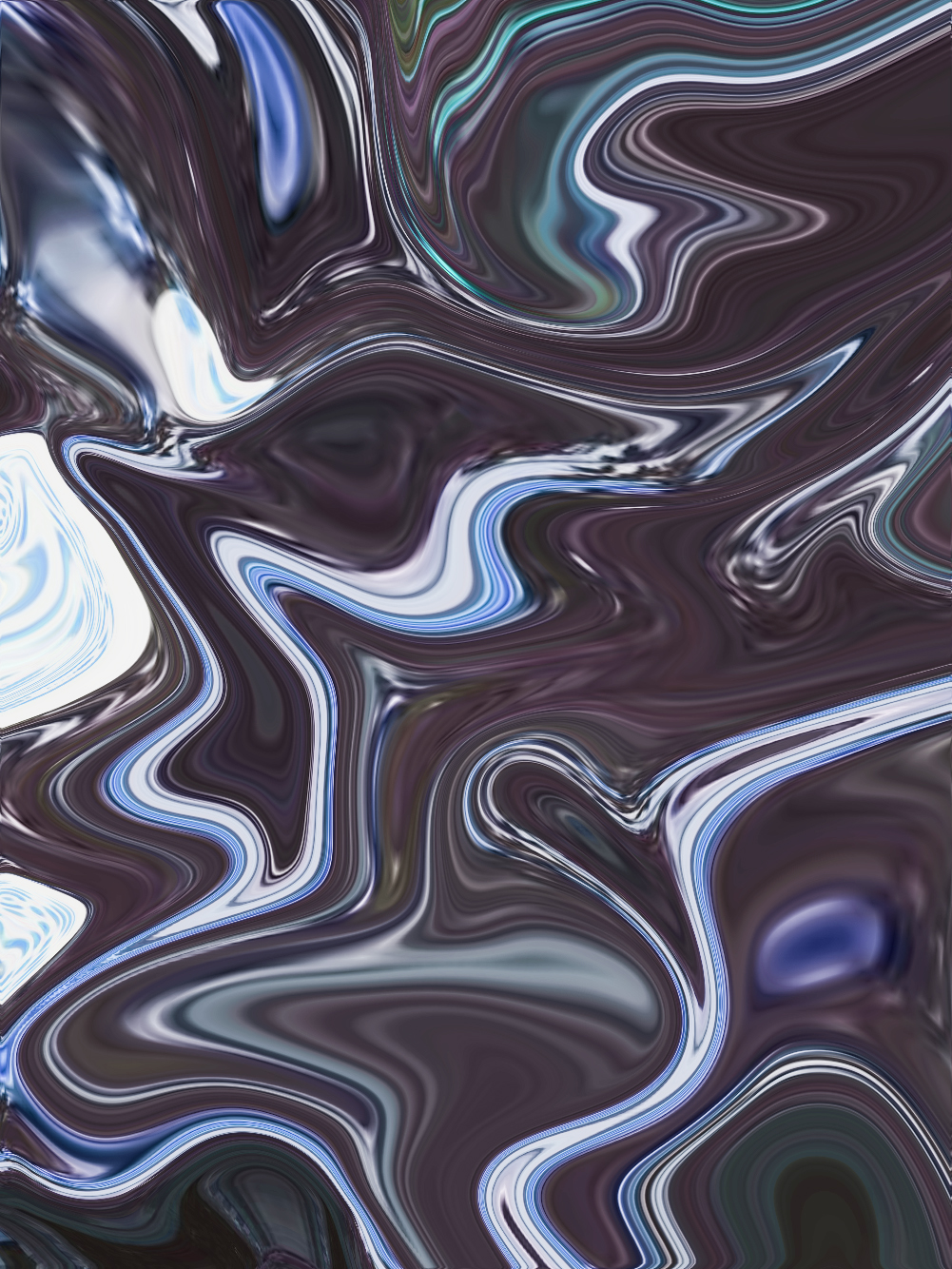 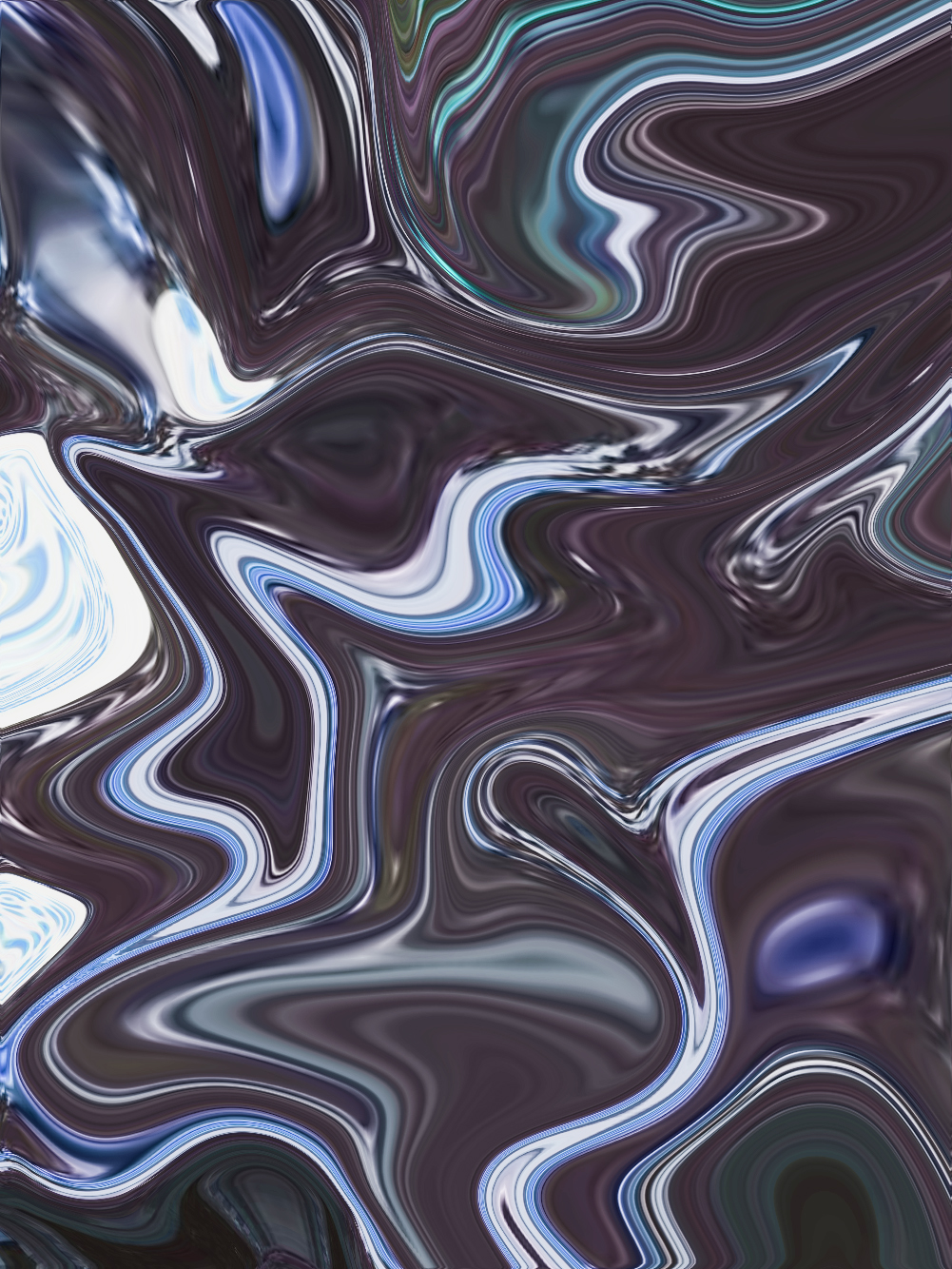 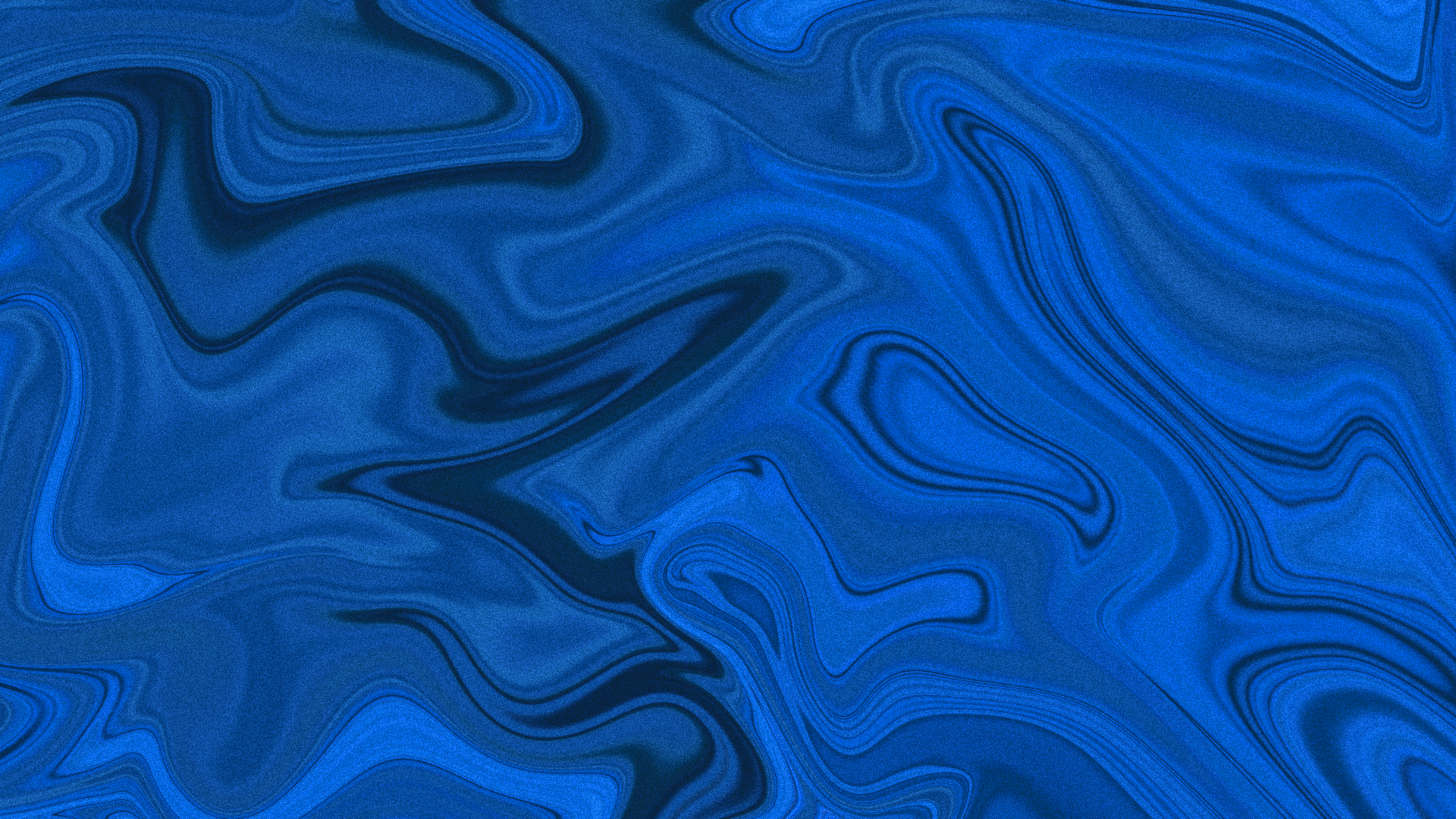 Text here
Please add content herePlease add content herePlease add content herePlease add content here
A
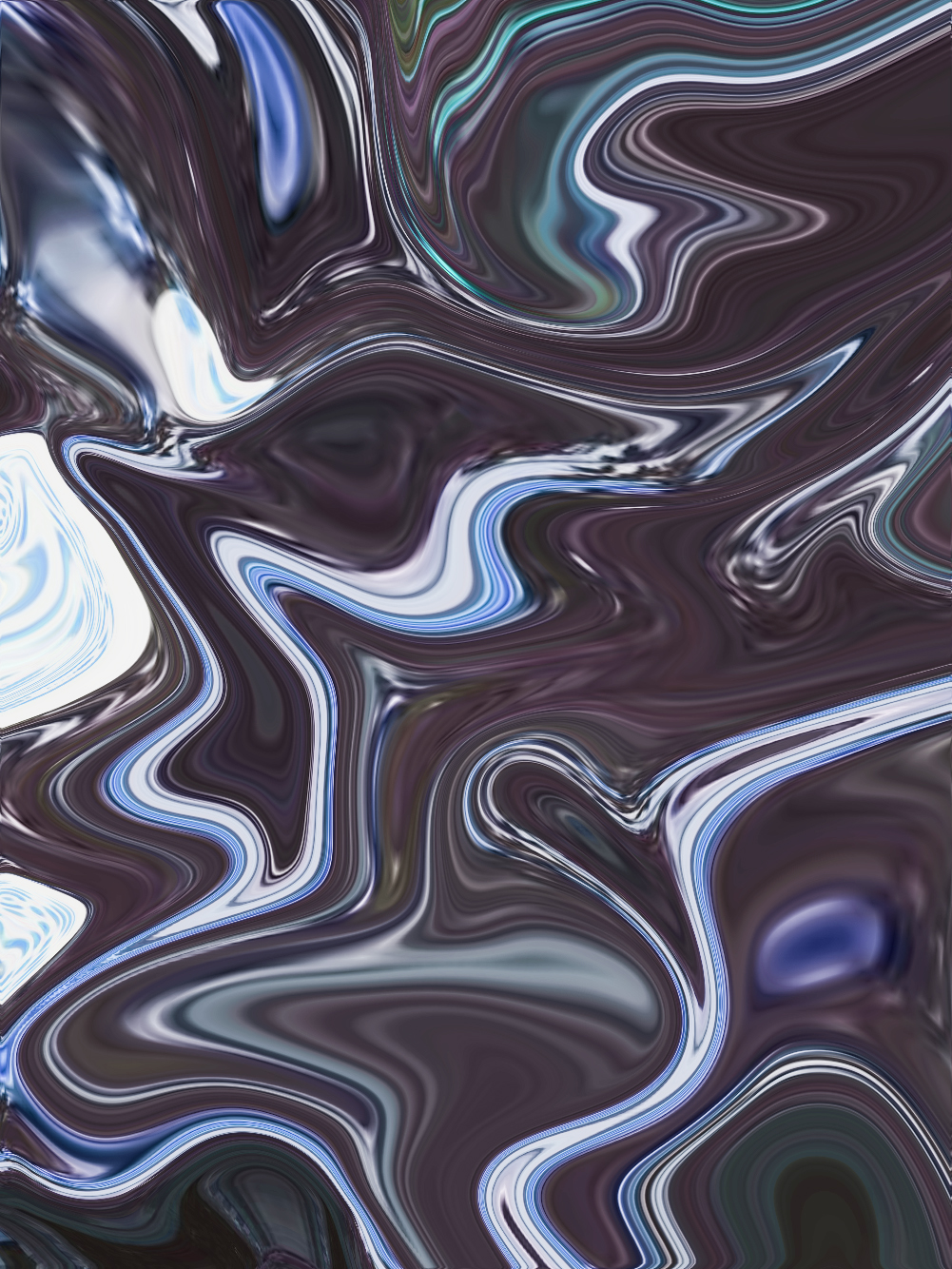 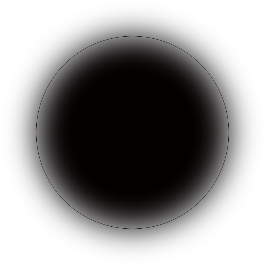 01
GRADE PLAN
Please add content here
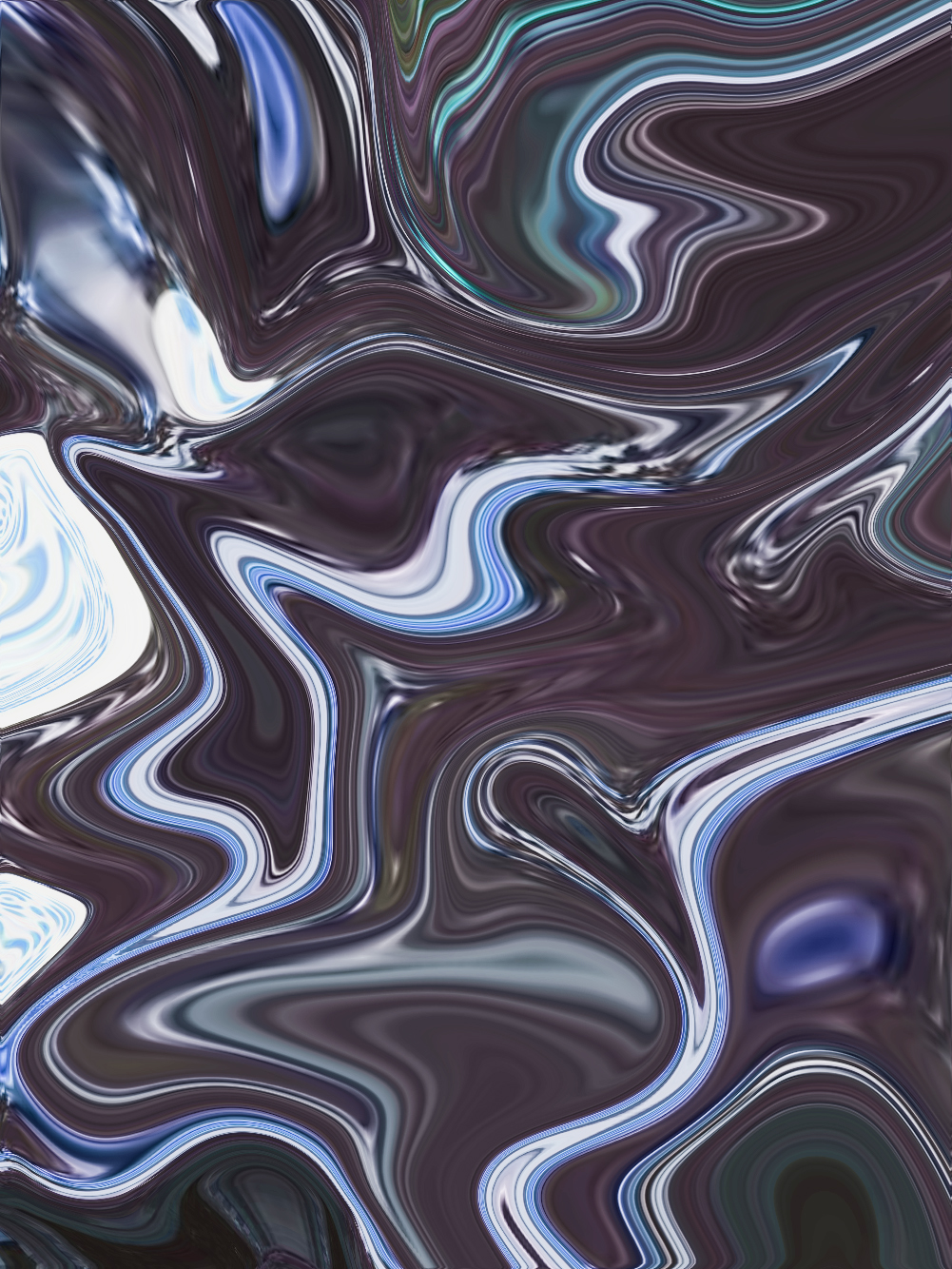 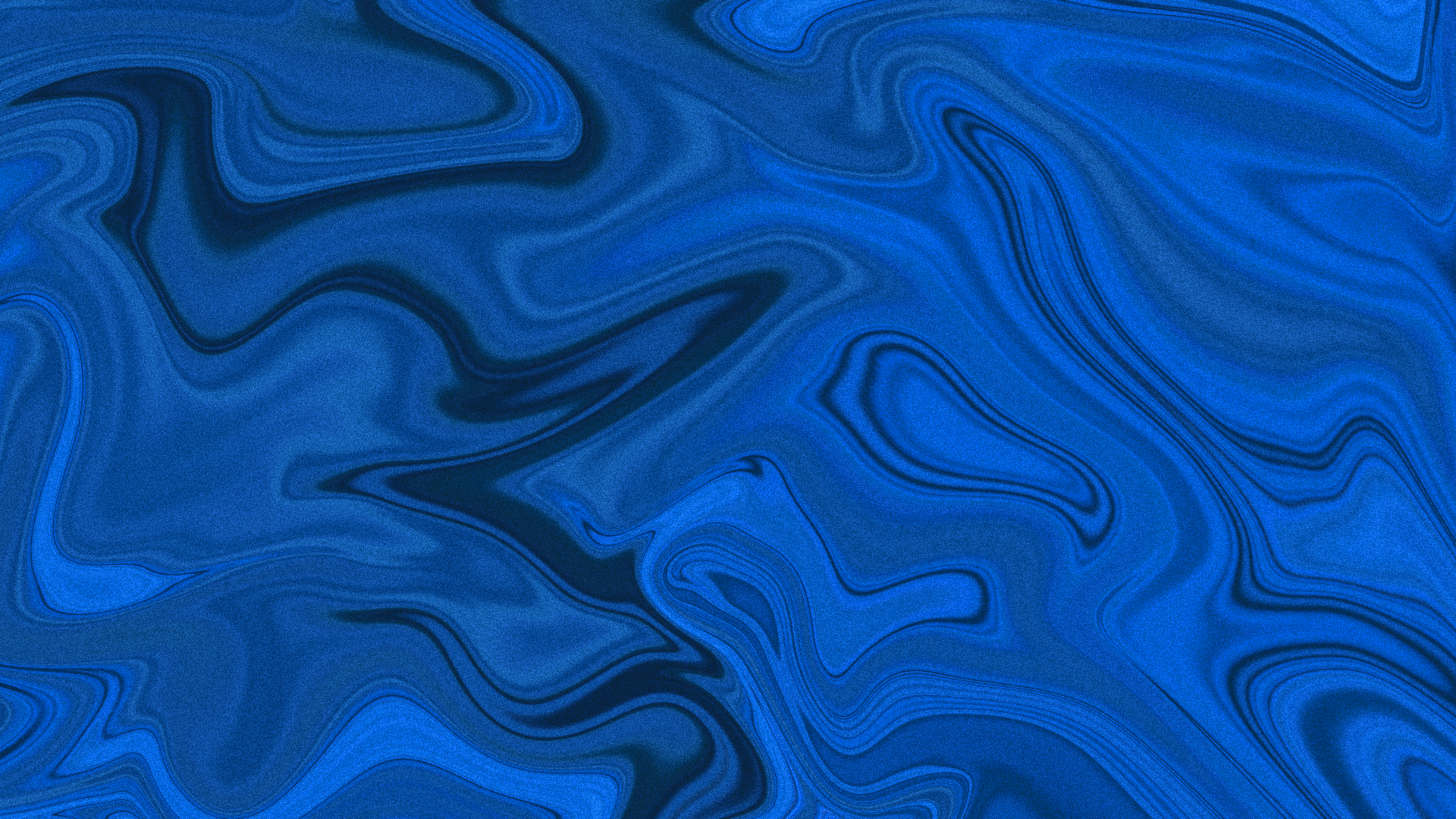 Text here
Please add content herePlease add content here
Text here
A
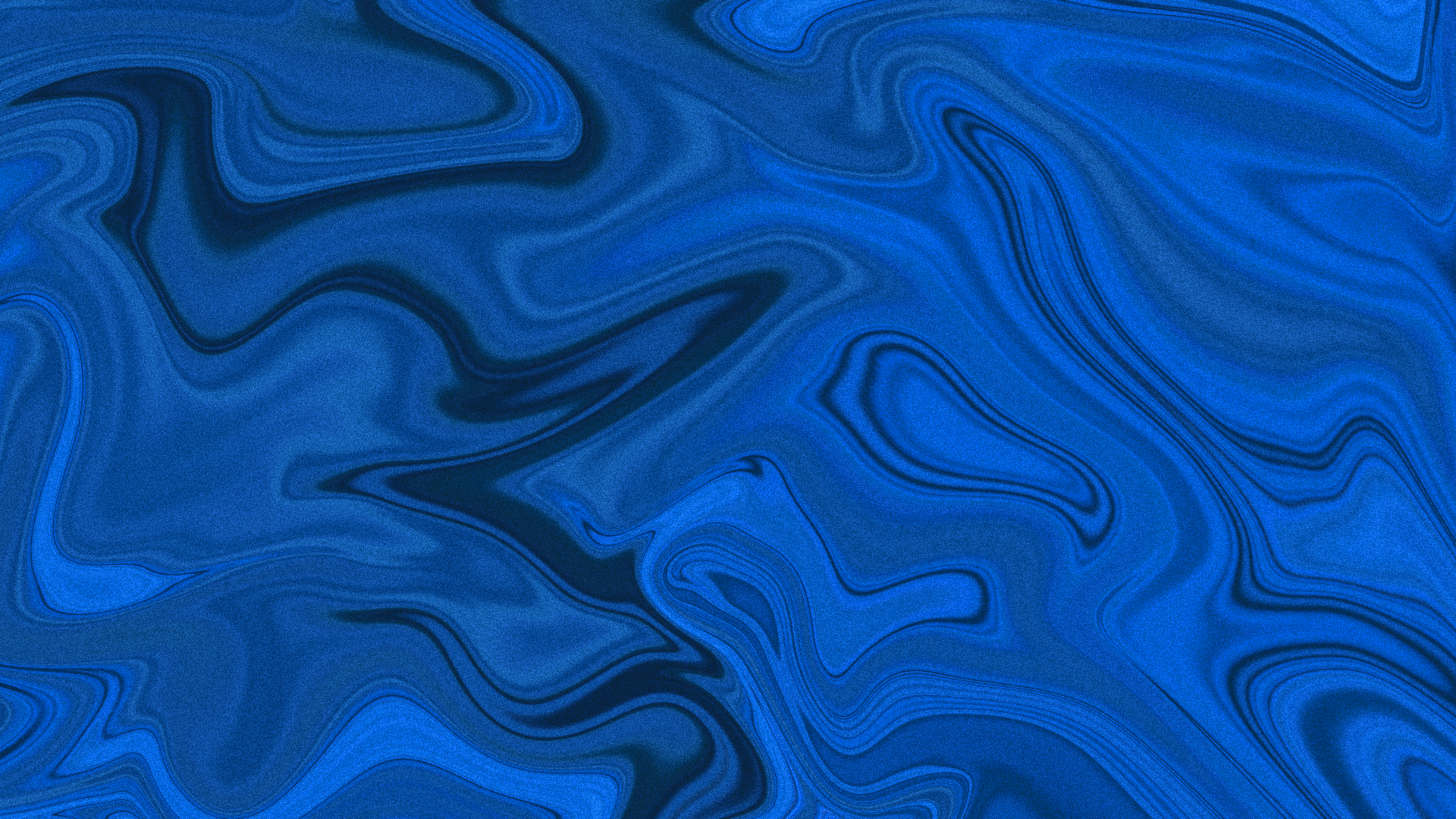 LOGO
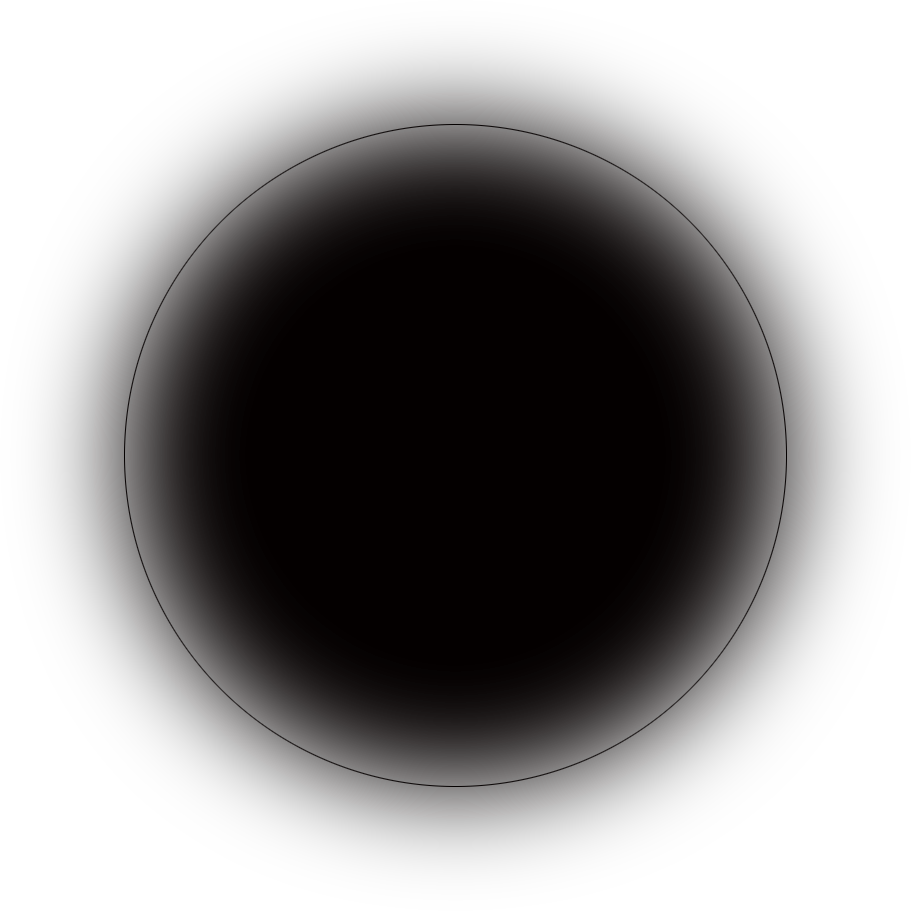 NO.04
Text here
20XX
Please add content here
POWER
POINT
A
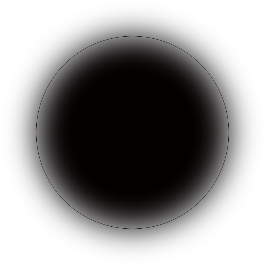 01
GRADE PLAN
Please add content here
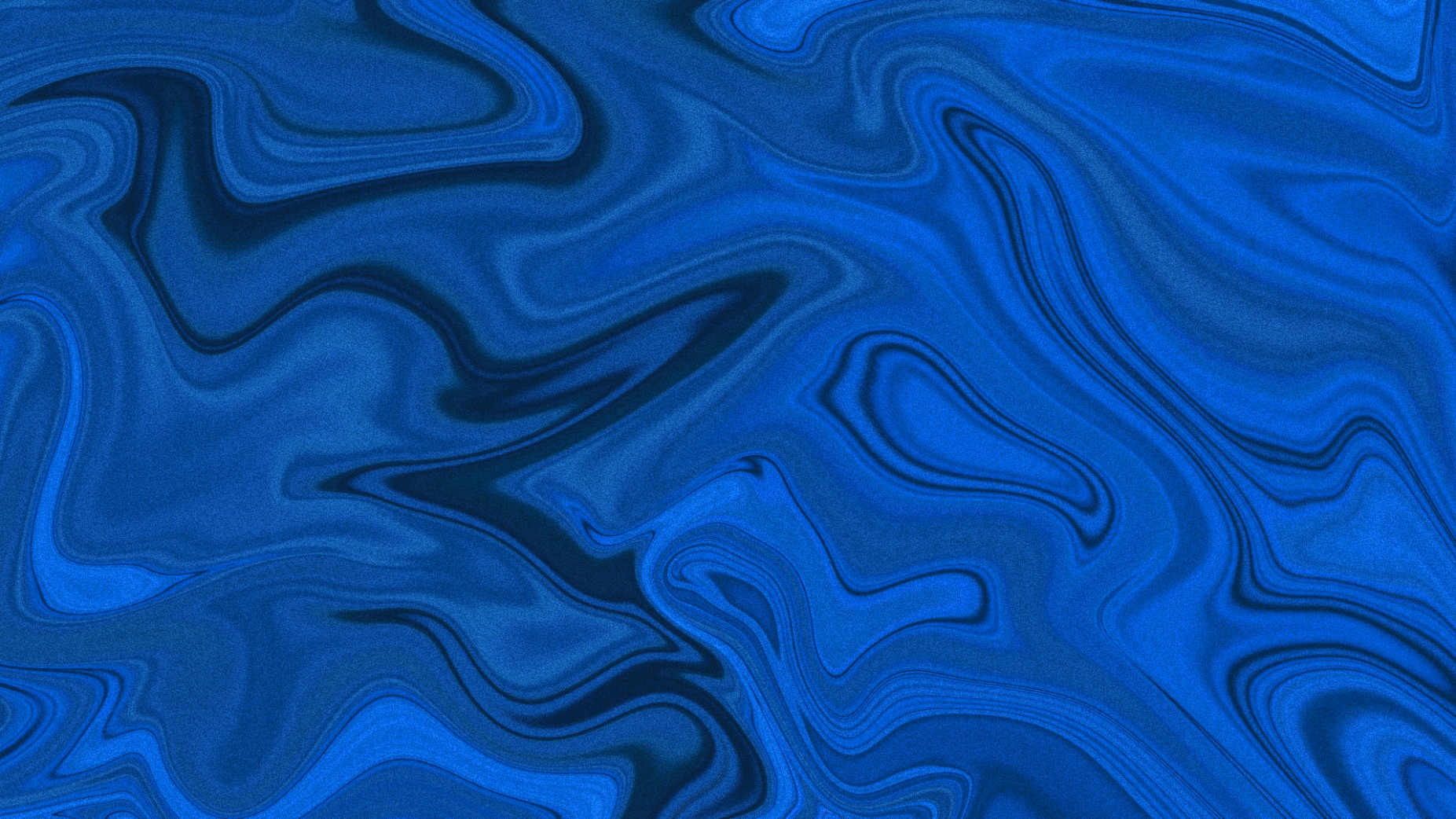 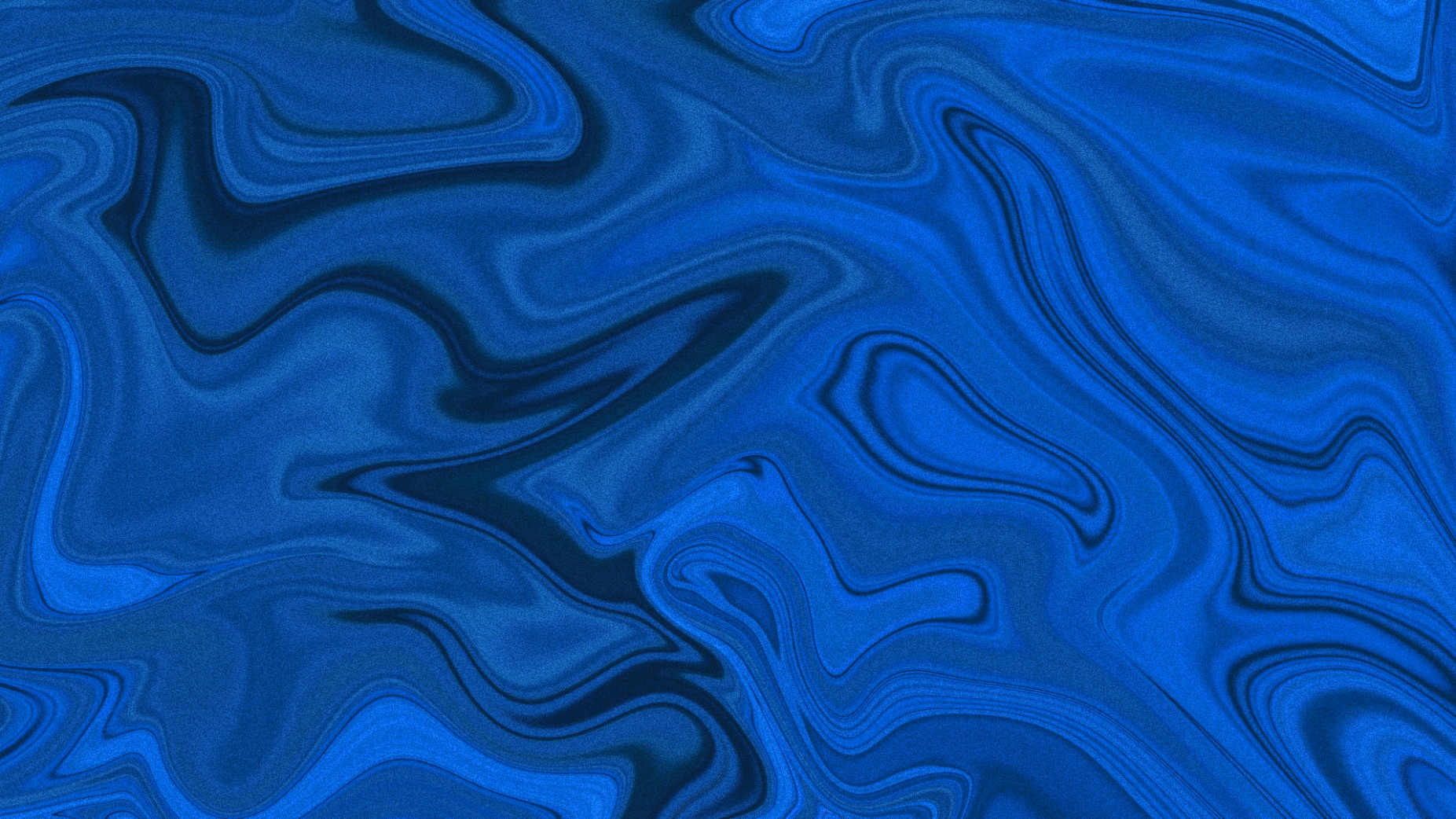 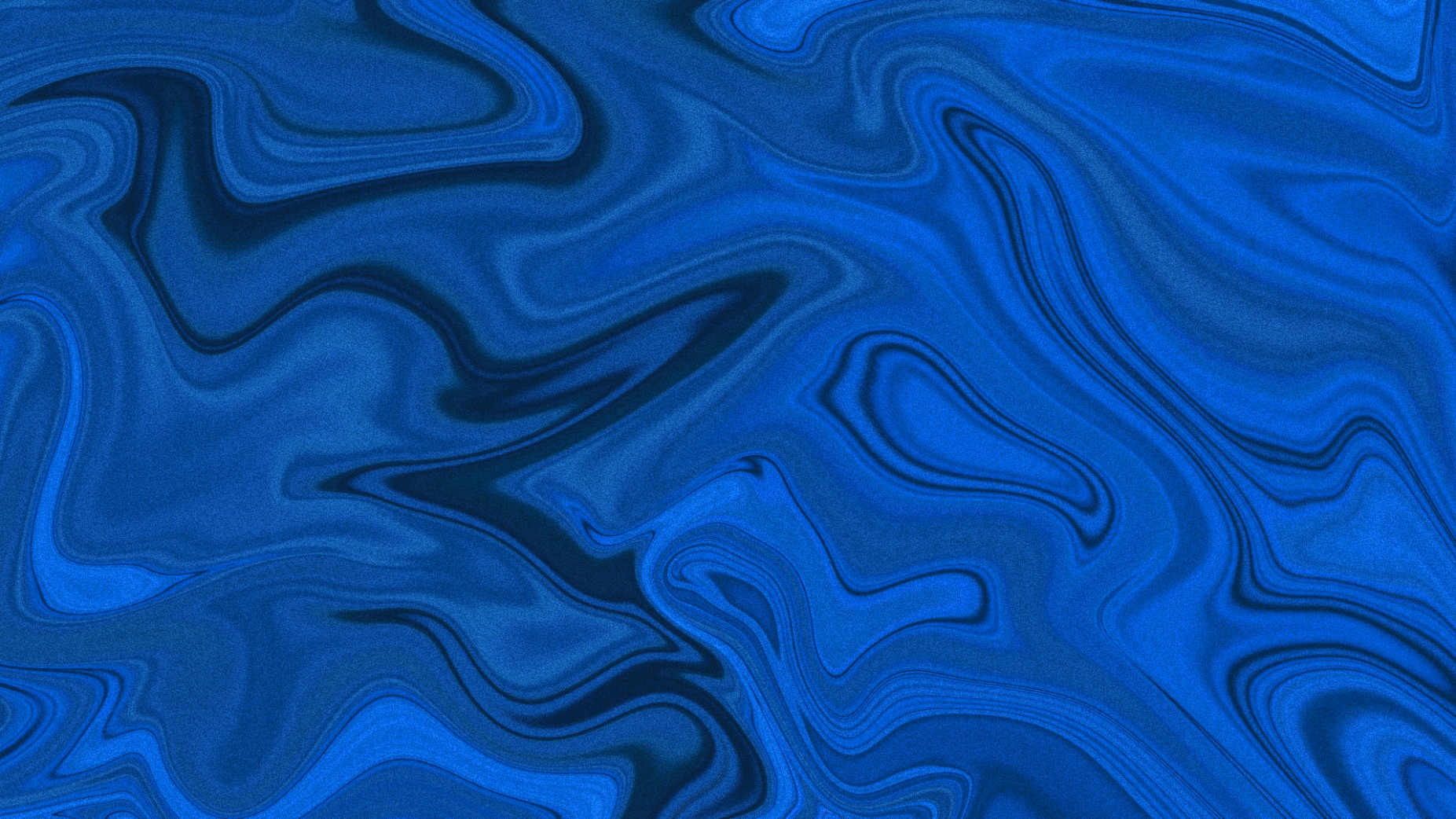 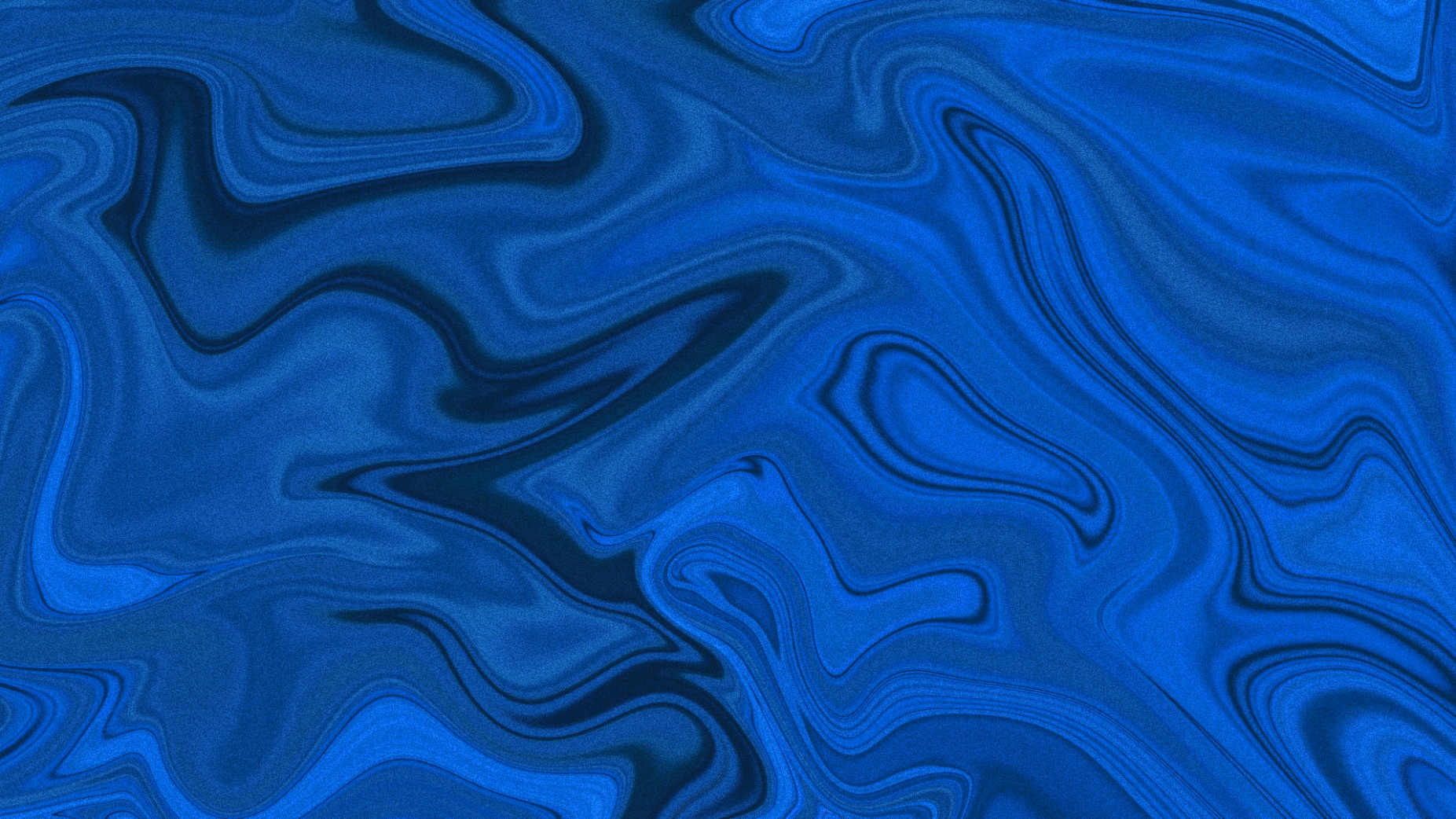 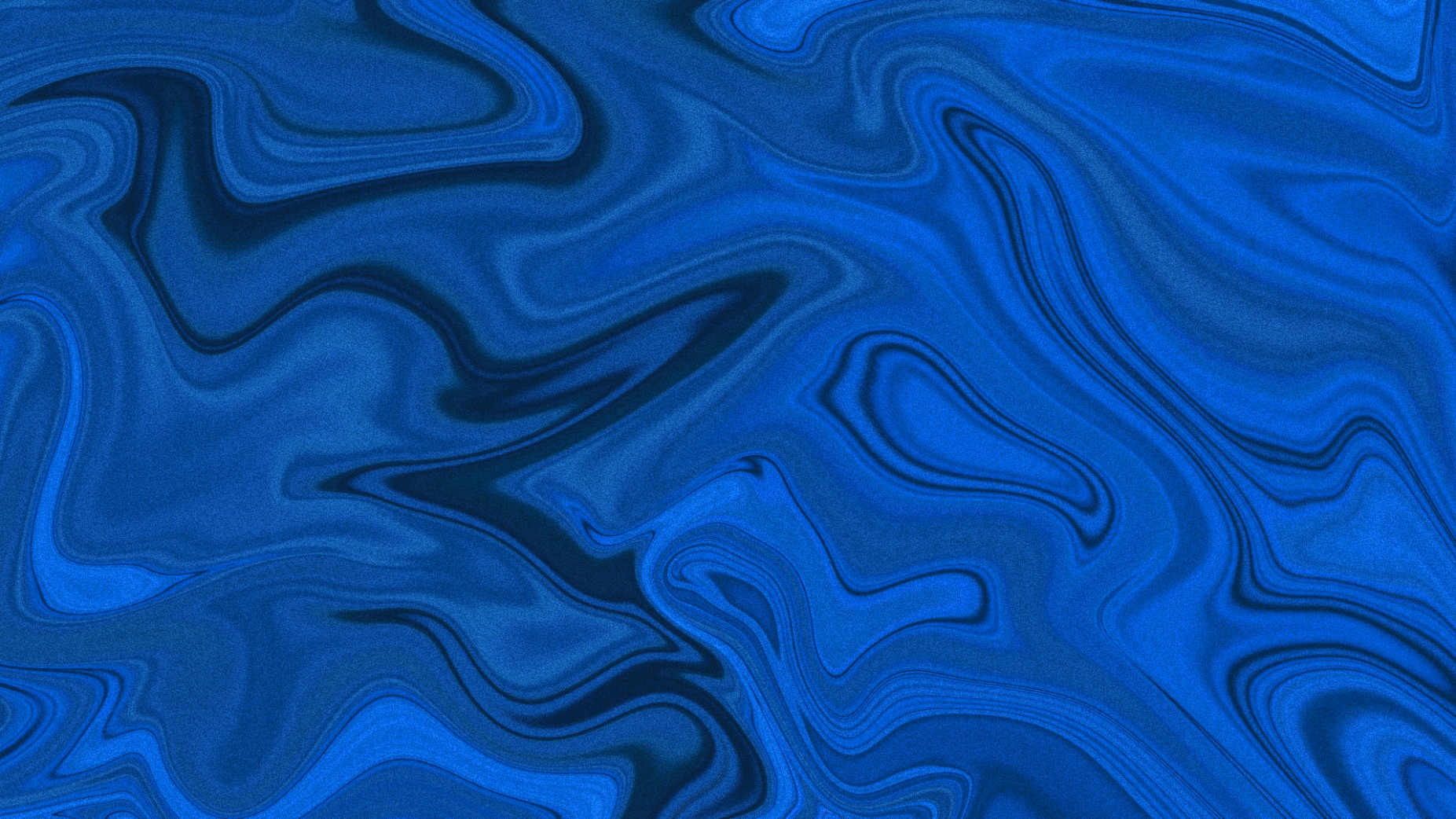 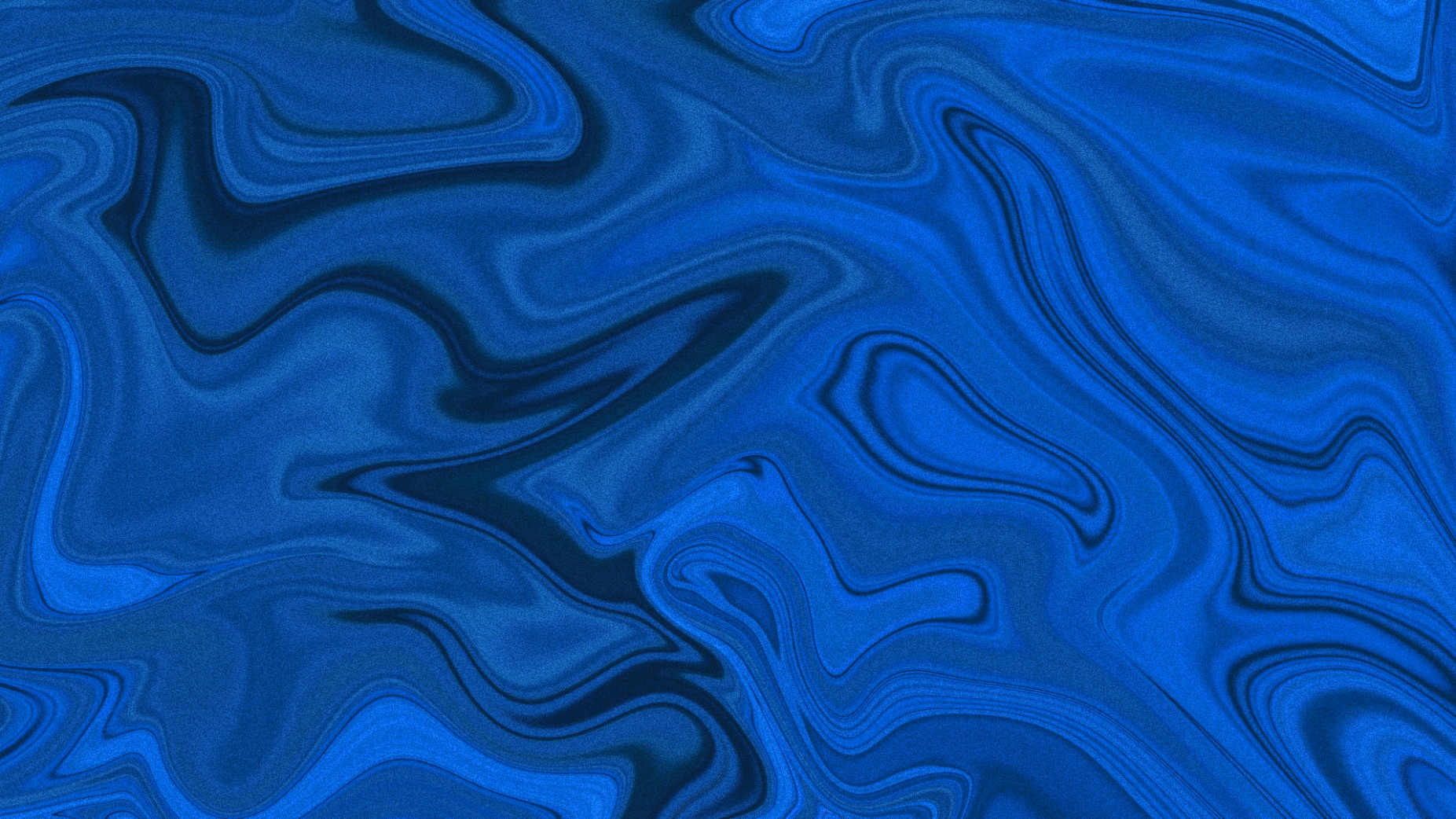 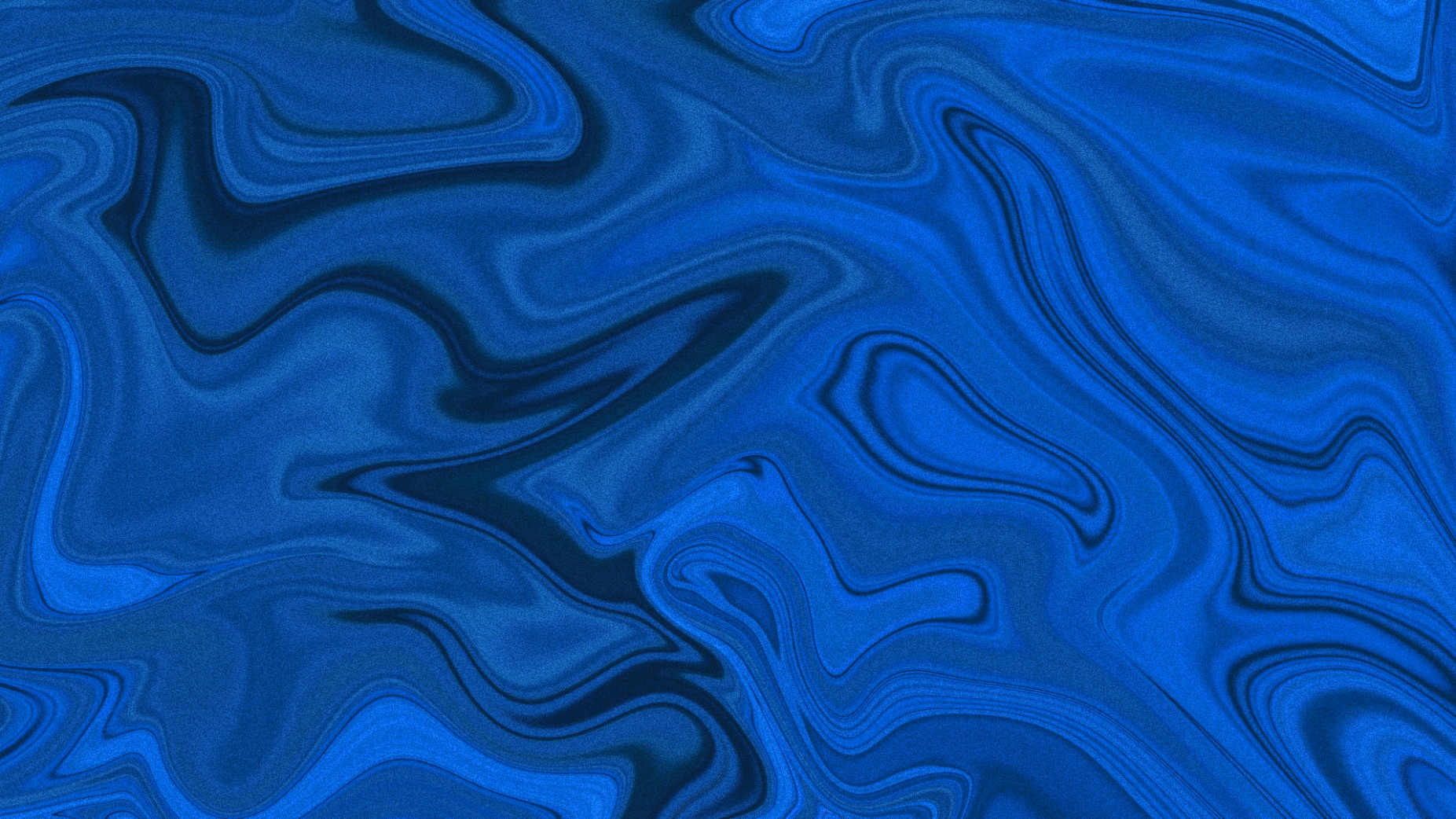 Text here
Please add content herePlease add content herePlease add content herePlease add content herePlease add content herePlease add content herePlease add content herePlease add content herePlease add content herePlease add content herePlease add content herePlease add content herePlease add content herePlease add content here
A
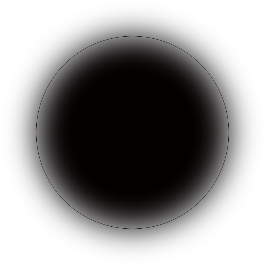 01
GRADE PLAN
Please add content here
Part 01
Part 02
Text here
Text here
Text here
Please add content here
Please add content here
Please add content here
Part 03
A
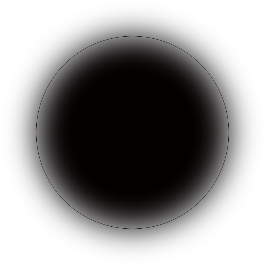 01
GRADE PLAN
Please add content here
Text here
Text here
Text here
Text here
Text here
Text here
Please add content here
Please add content here
Please add content here
Please add content here
Please add content here
Please add content here
A
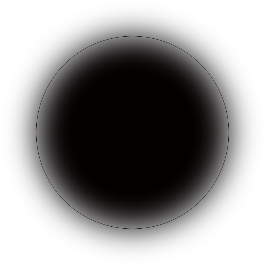 01
GRADE PLAN
Please add content here
Text here
Text here
Text here
Please add content here
Please add content here
Please add content here
PART 01
PART 02
PART 03
A
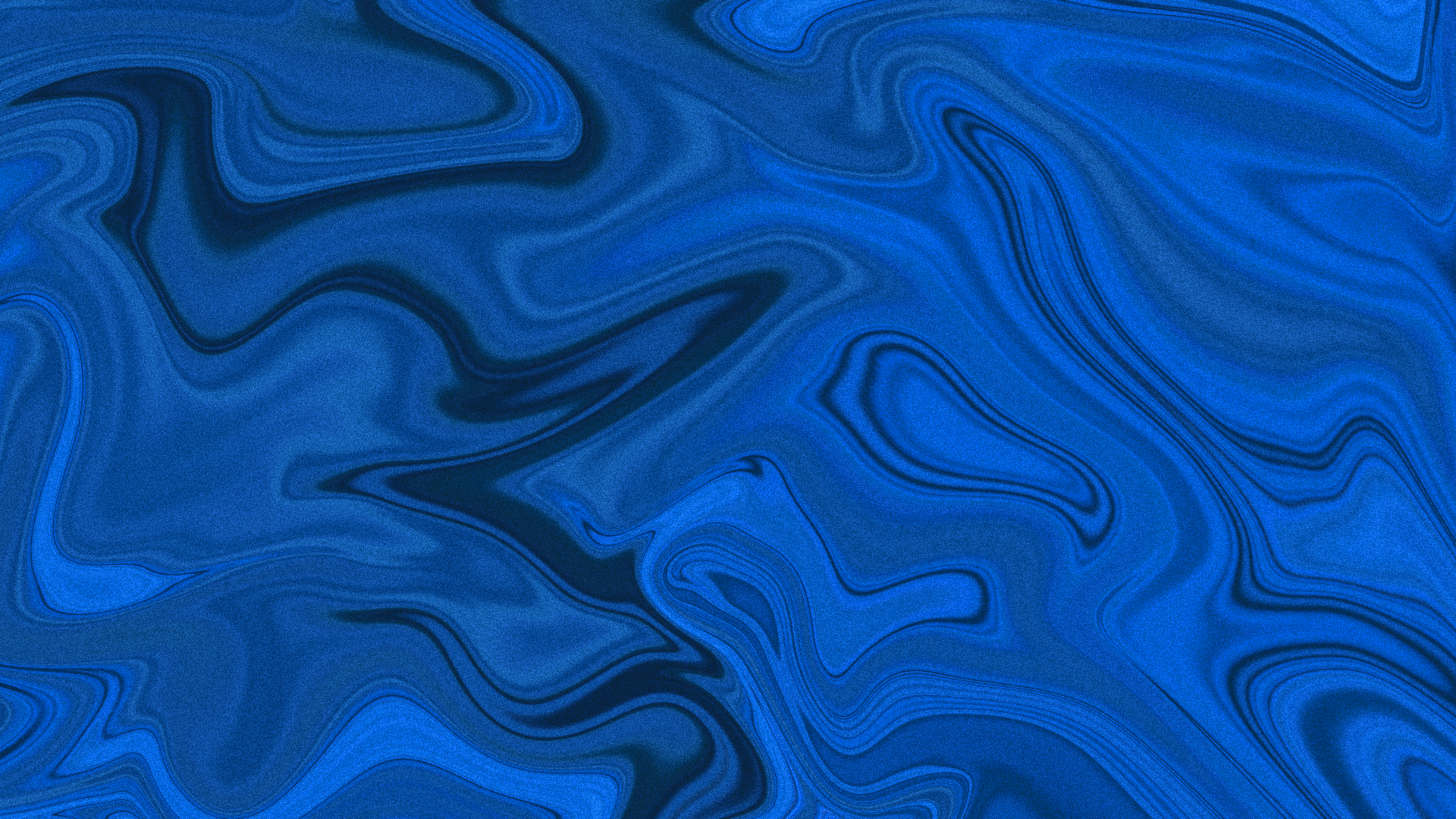 LOGO
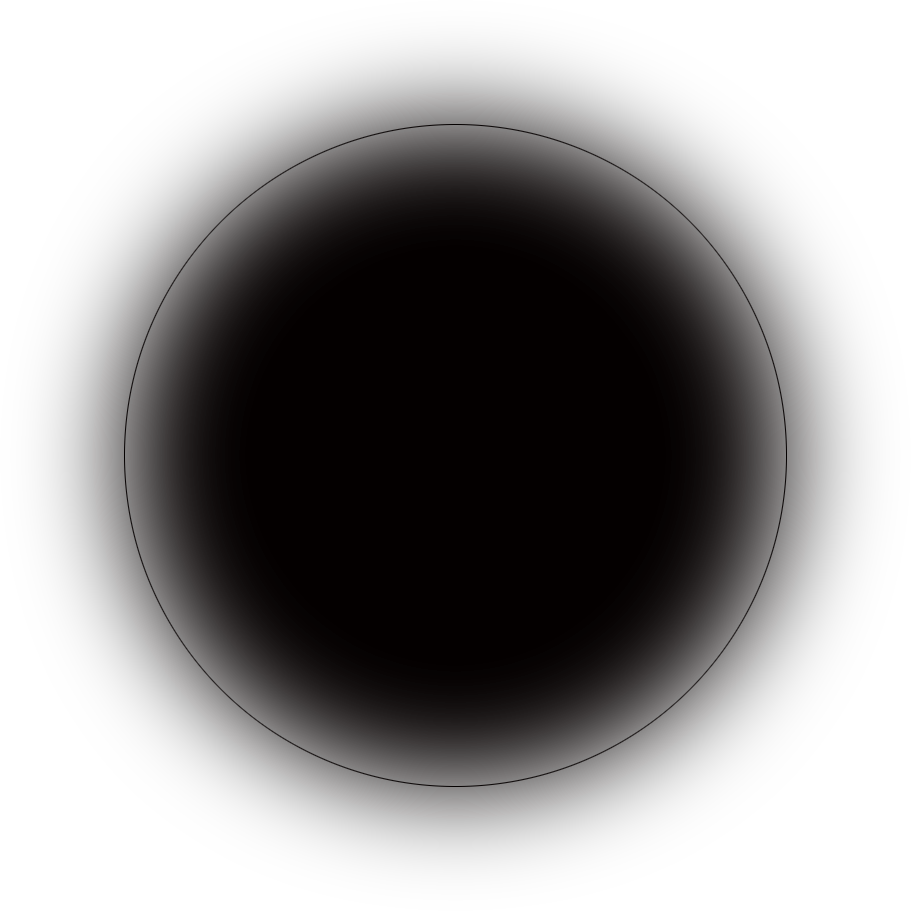 202X
THANK YOU
20XX
Please add content here
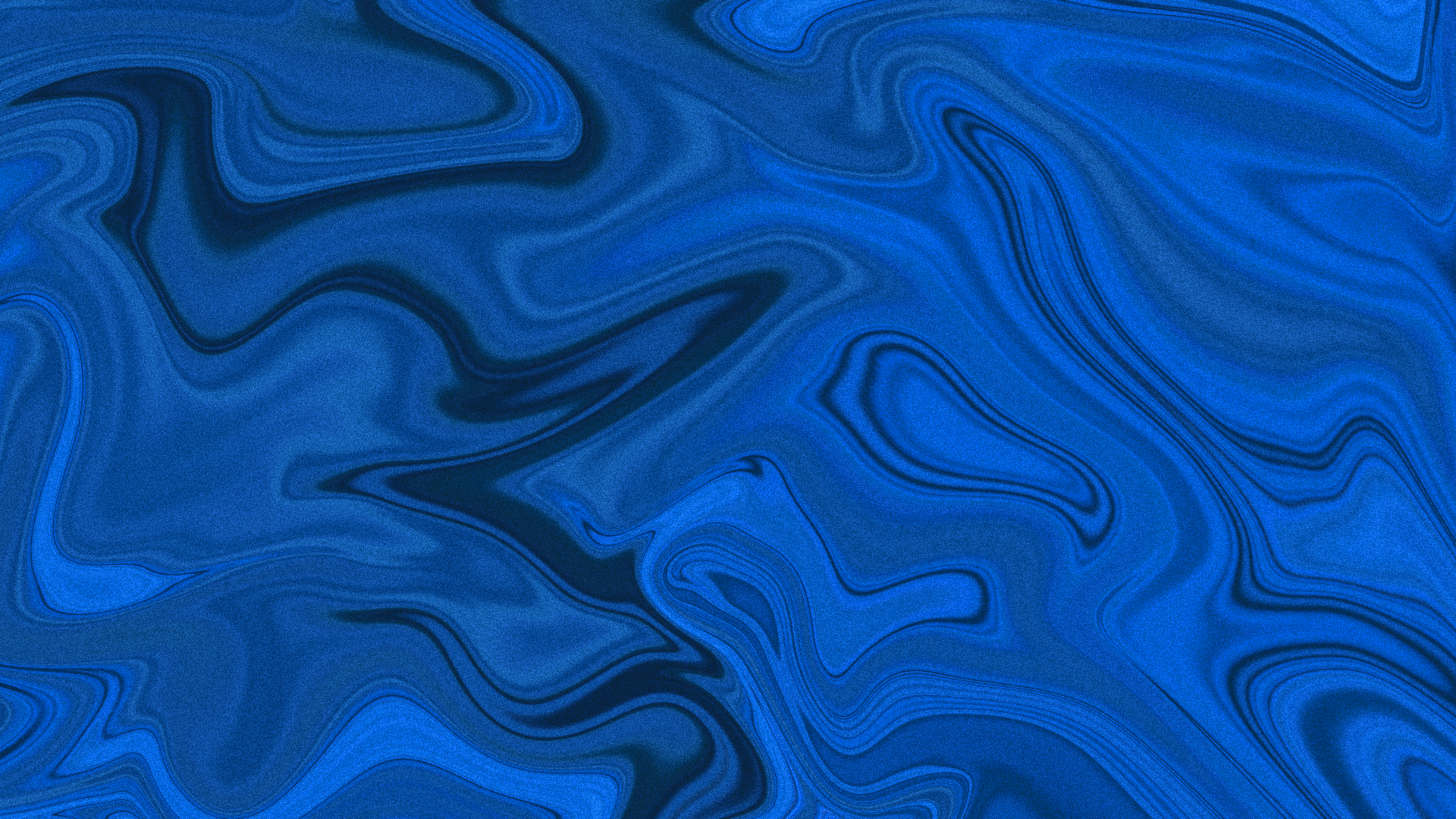 BY:xxx
POWER
POINT
A